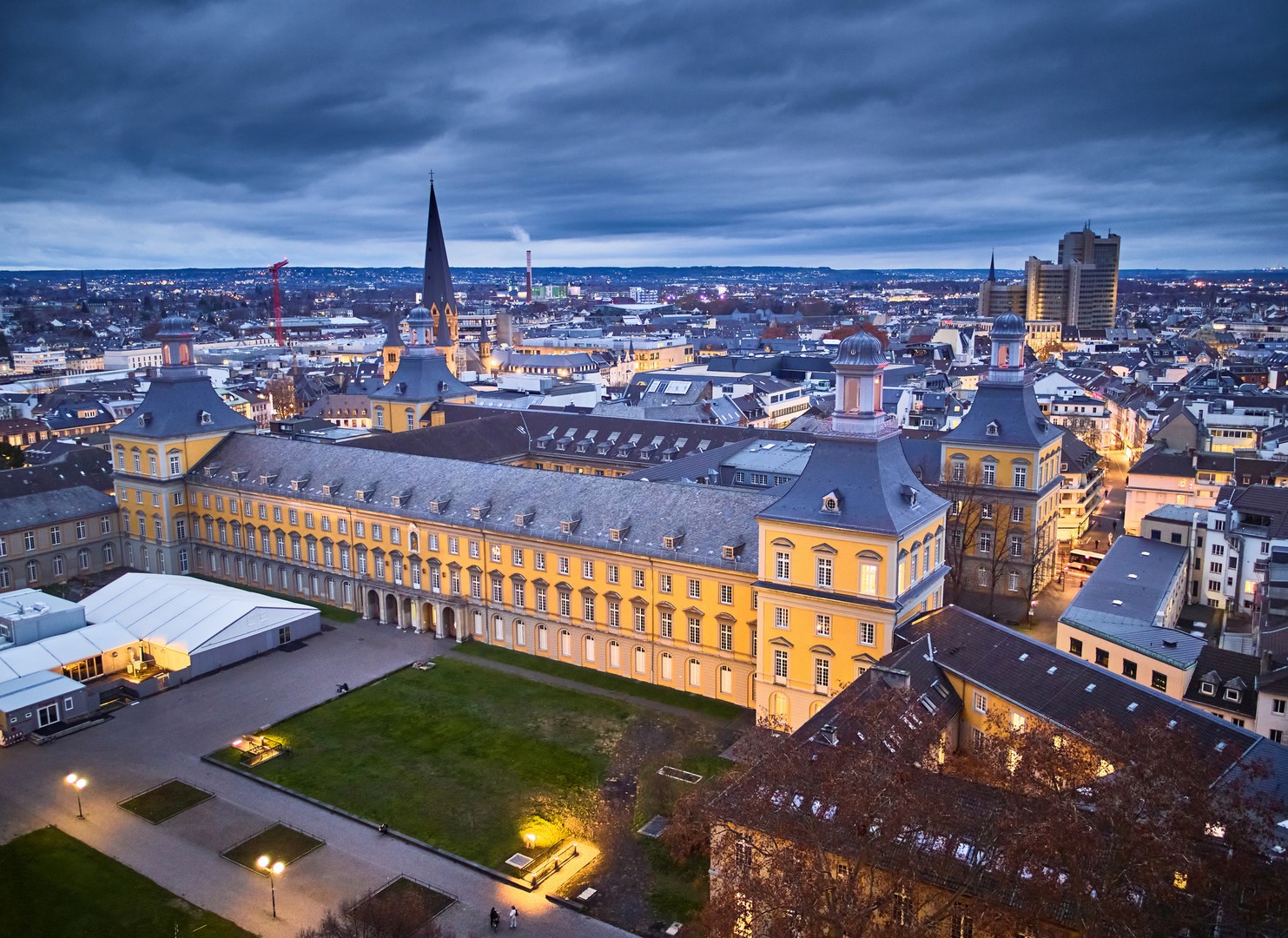 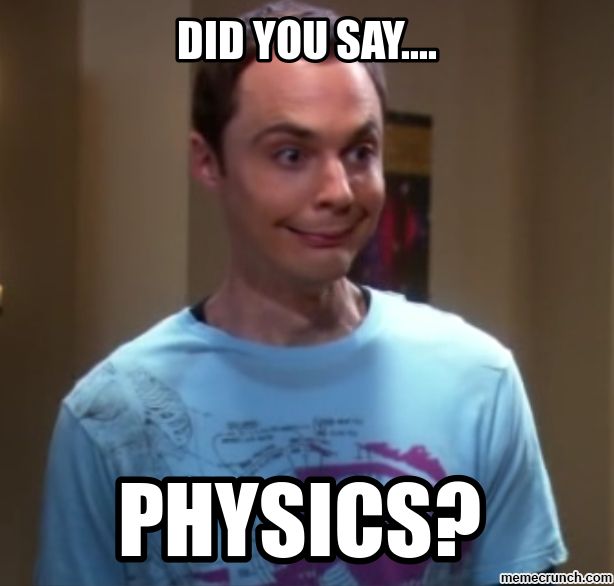 BELLE II INTERNATIONAL MASTERCLASS
March 11, 2025
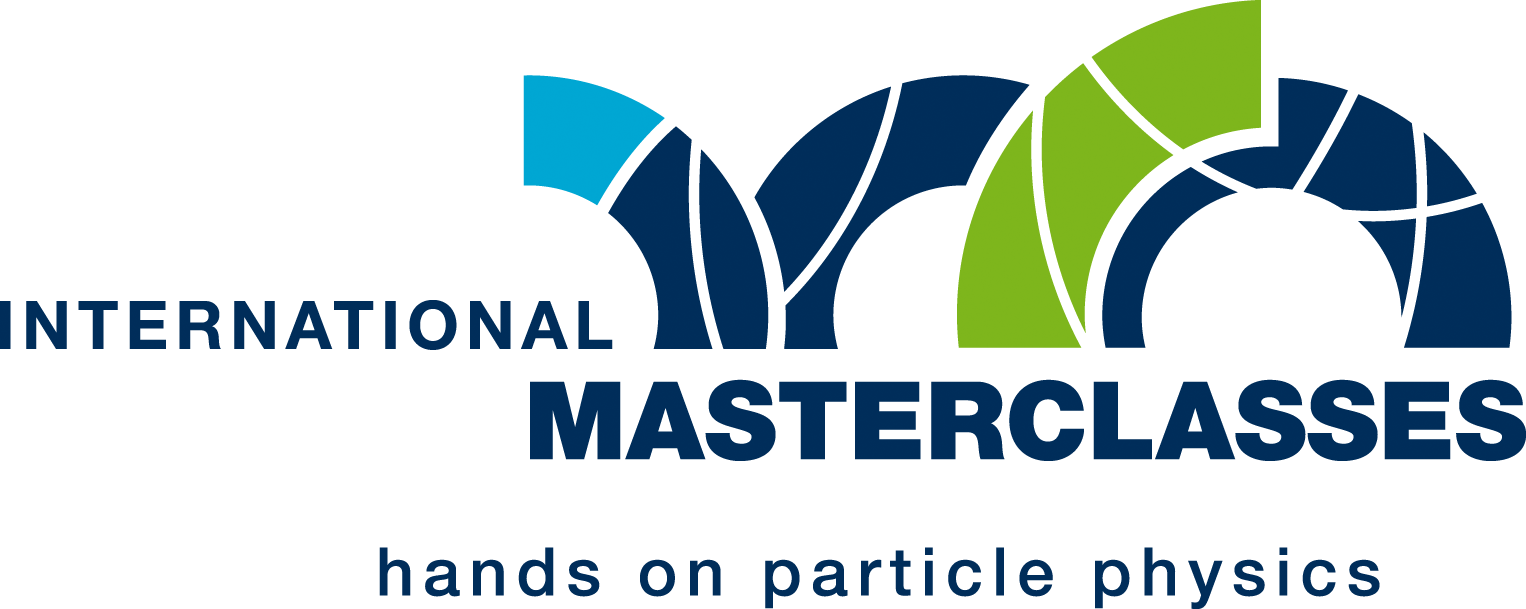 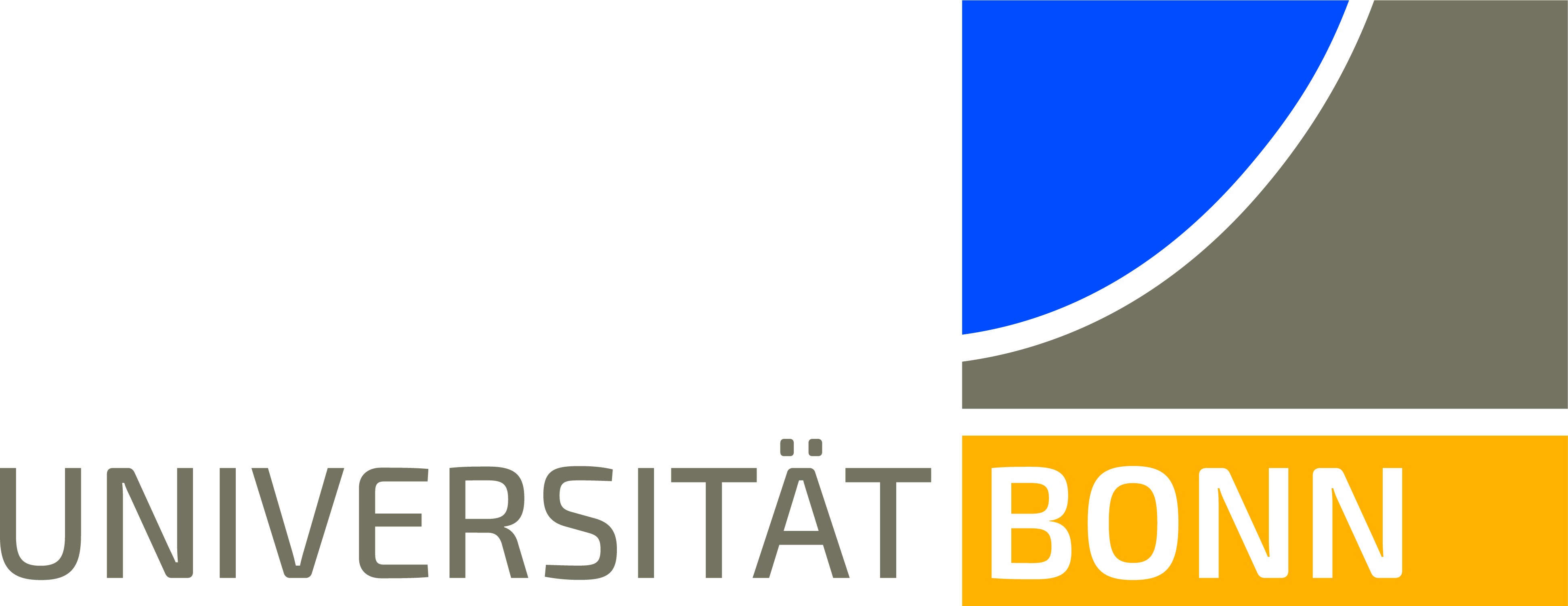 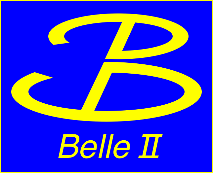 Rajeshwari Roy
The standard model of particle physics
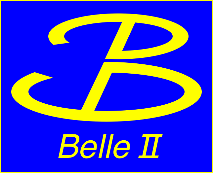 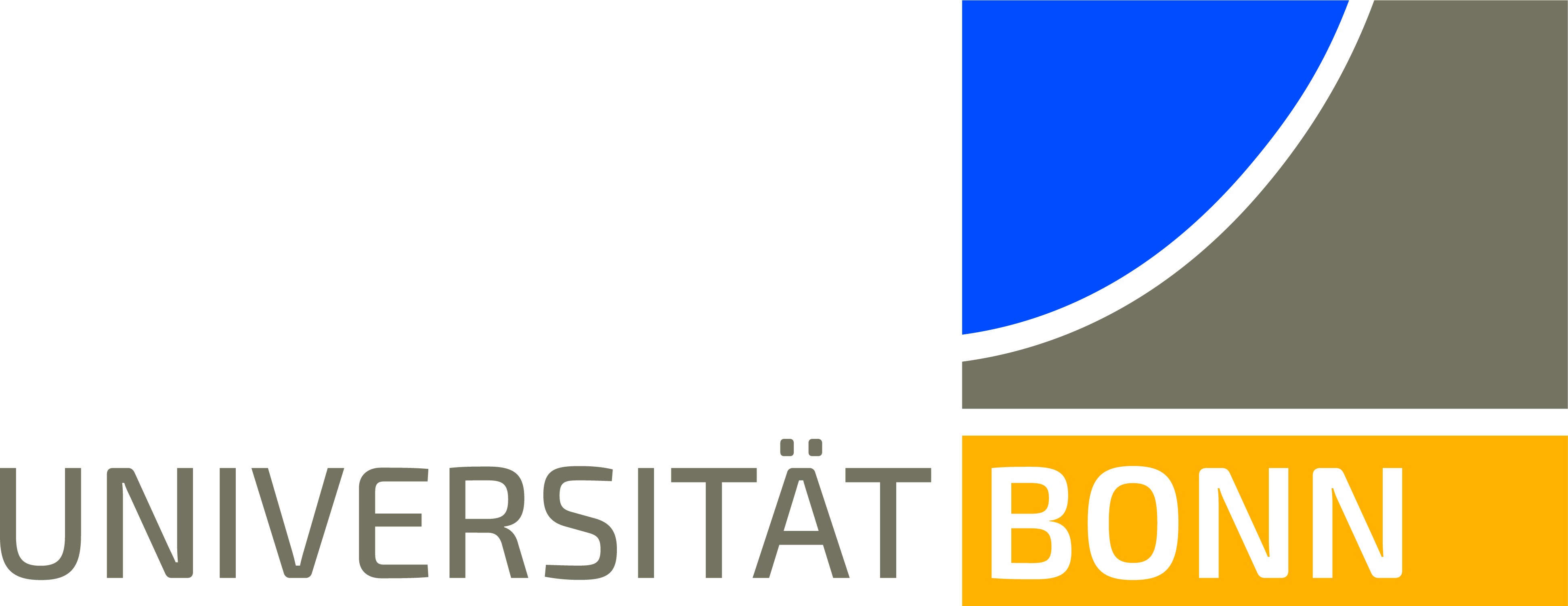 1
How to investigate tiny particles?
Scattering experiments
Rutherford 1910: Shootα particles at gold foil
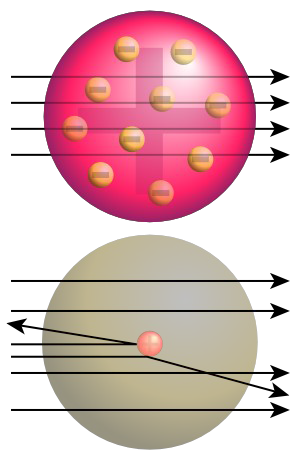 Atoms not elementary
Tiny, but very heavy nucleusand almost empty shell
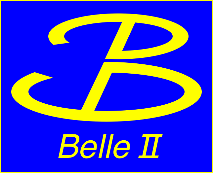 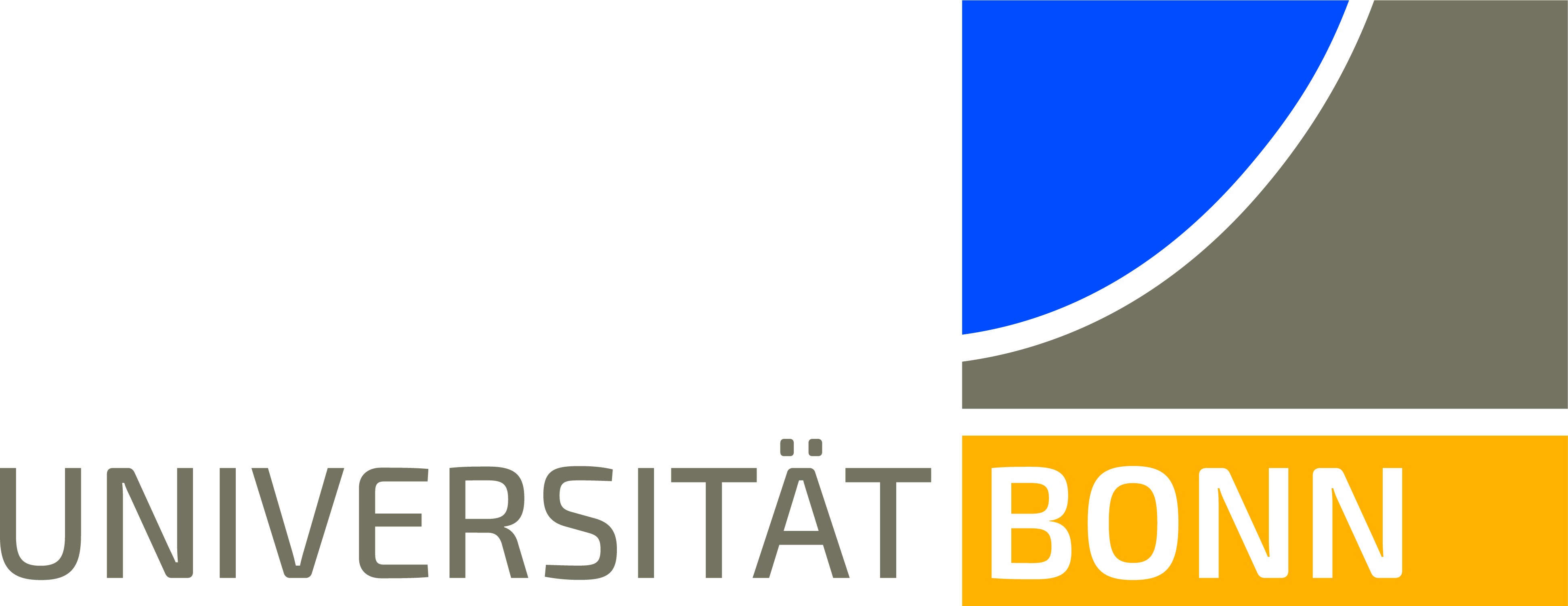 2
The Universe Started with a Big Bang
The universe started ~13.8 billion years ago with a big bang

It was a super hot universe

Only elementary particles existed

As time evolved the universe expanded and cooled down

Energy converted into matter
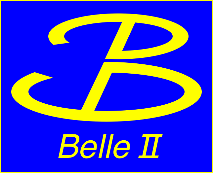 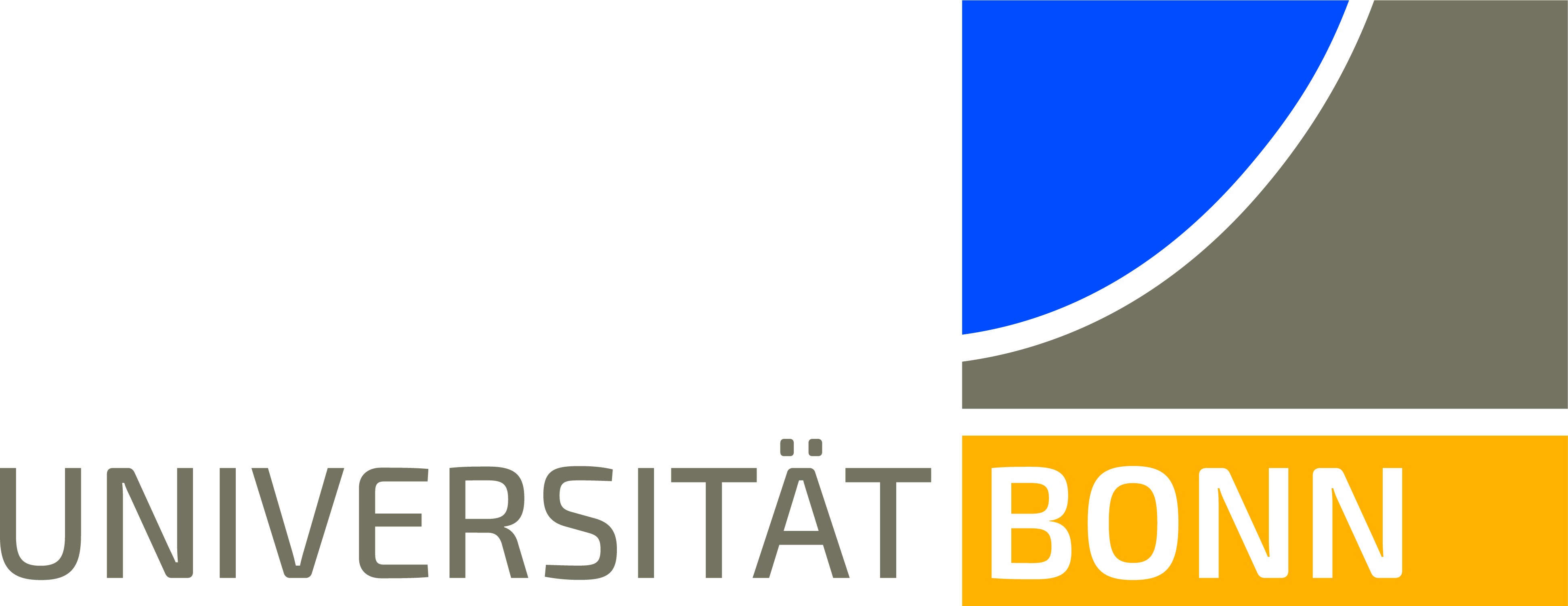 3
Basics
Standard Model
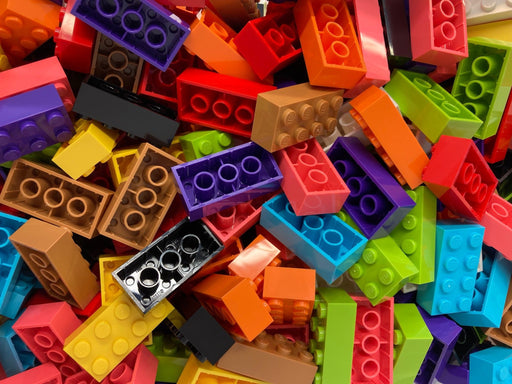 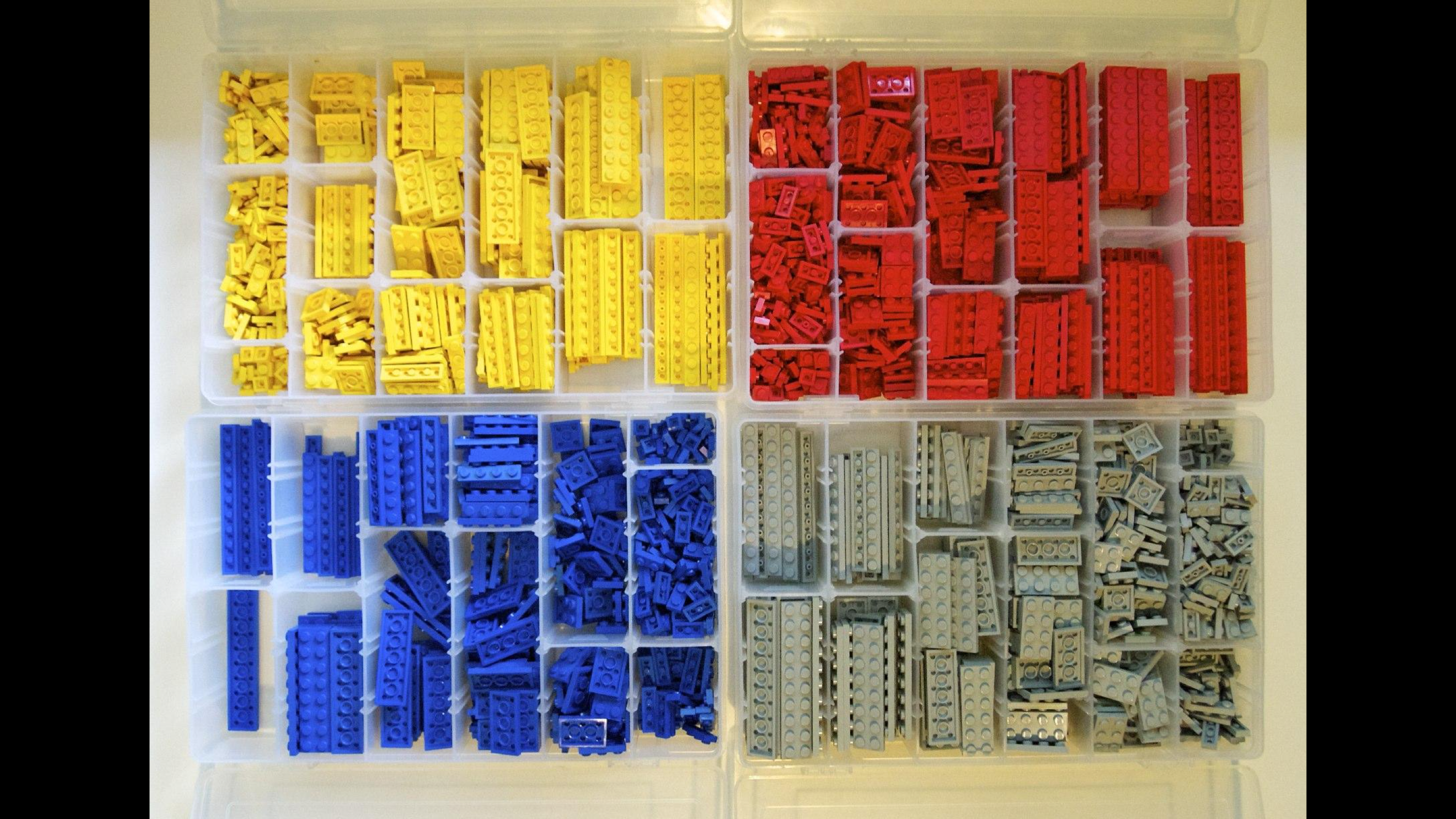 Our world: also made of “Lego“ but pieces are particles
This system to organize particles is the Standard Model
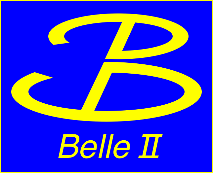 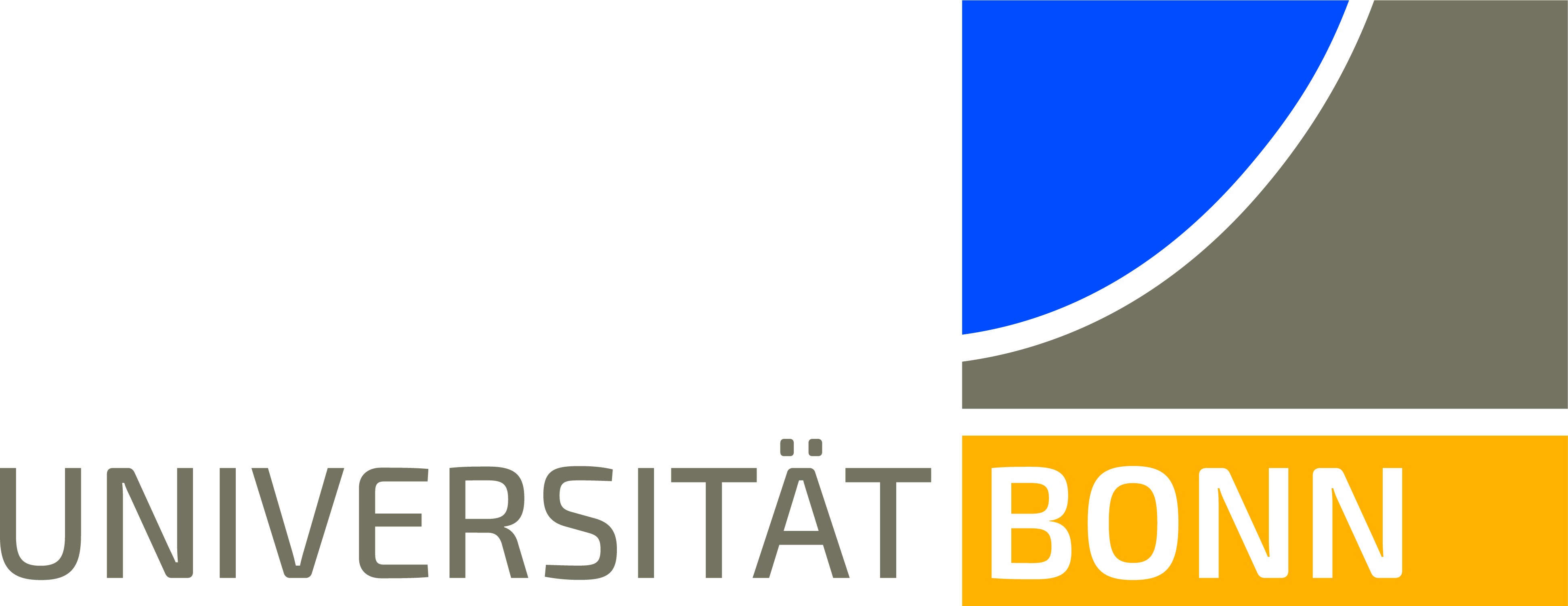 4
Elementary Particles
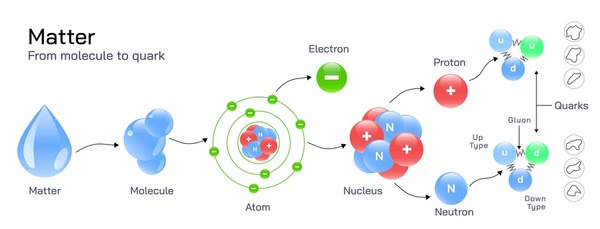 Elementary particles cannot be broken down
Truly point like particles
Form the basic structure of all matter
Are the force carriers of the fundamental interactions
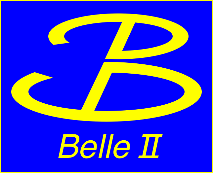 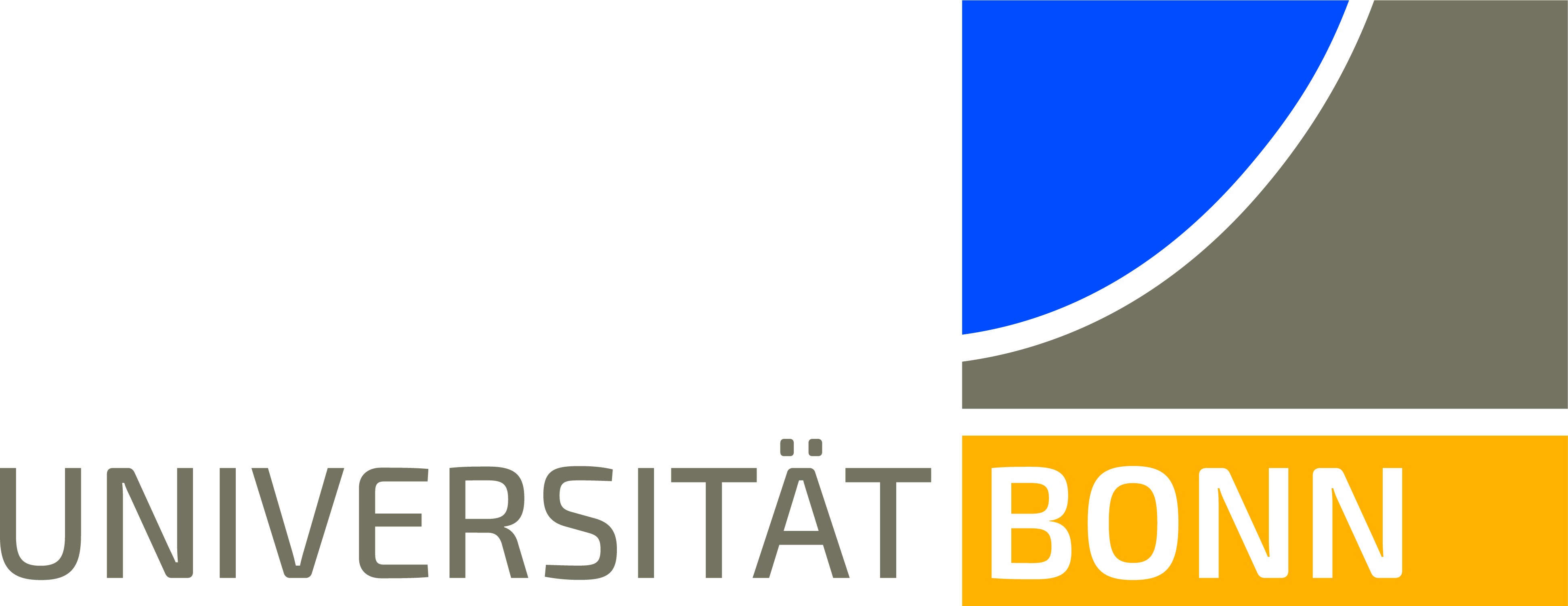 5
Ordinary Matter
What does the proton and neutron consist of?
Protons and neutrons are composite objects, made of:
valence quarks (uud, udd)
Gluons

These define its properties, e.g. the electrical charge. 


  Particles composed of quarks are called hadrons
Neutron
Proton
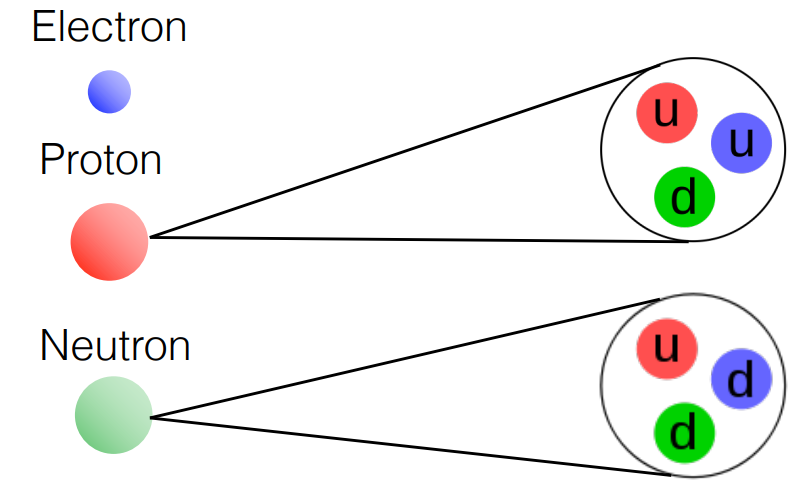 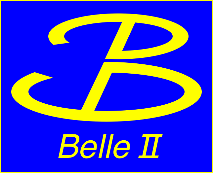 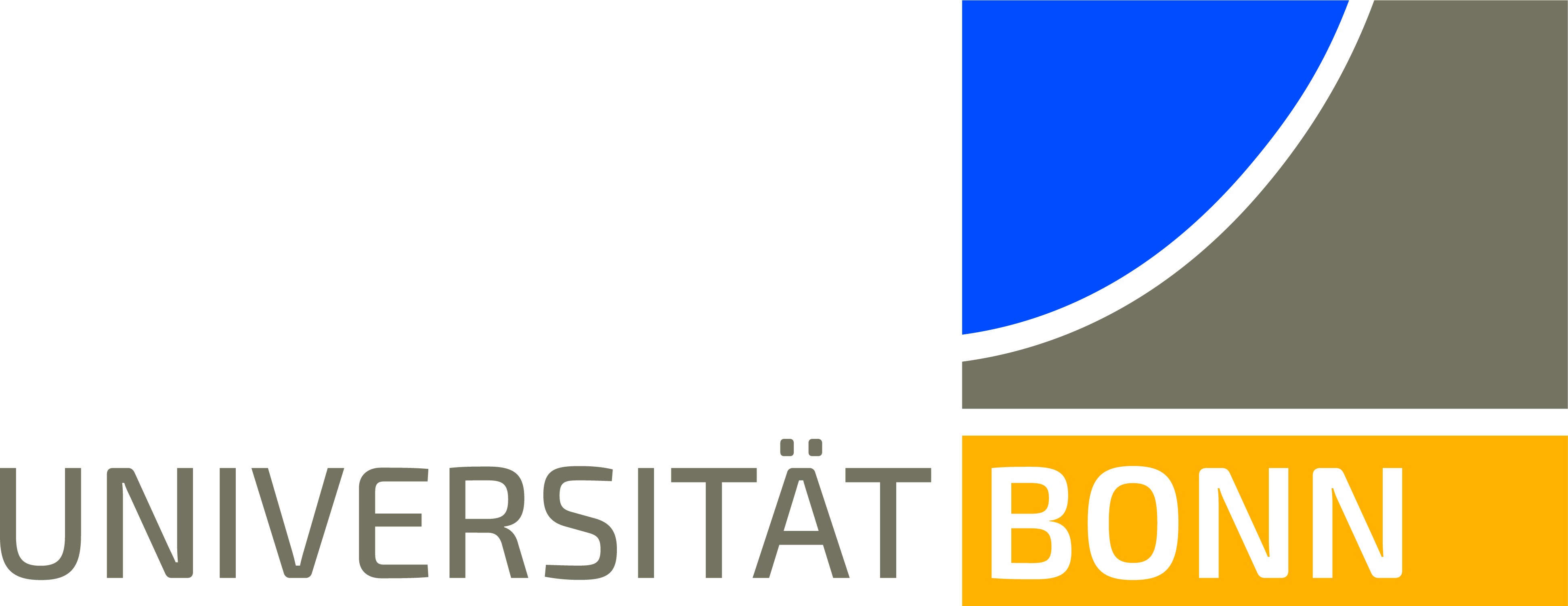 6
Inside Hadrons
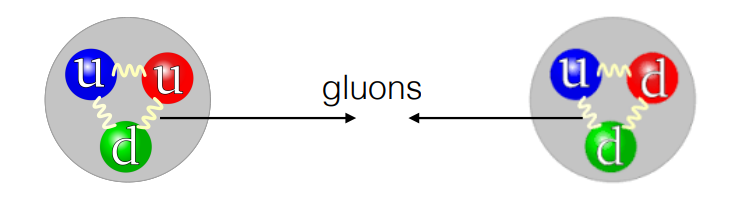 Neutron:• Up quark (charge +2/3)• Down quark (charge -1/3)• Down quark (charge -1/3)
Proton:• Up quark (charge +2/3)• Up quark (charge +2/3)• Down quark (charge -1/3)
Quarks have three colors
What is the electric charge of the Proton? 
What is the color of the proton?
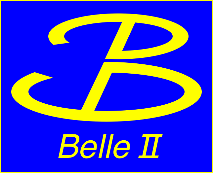 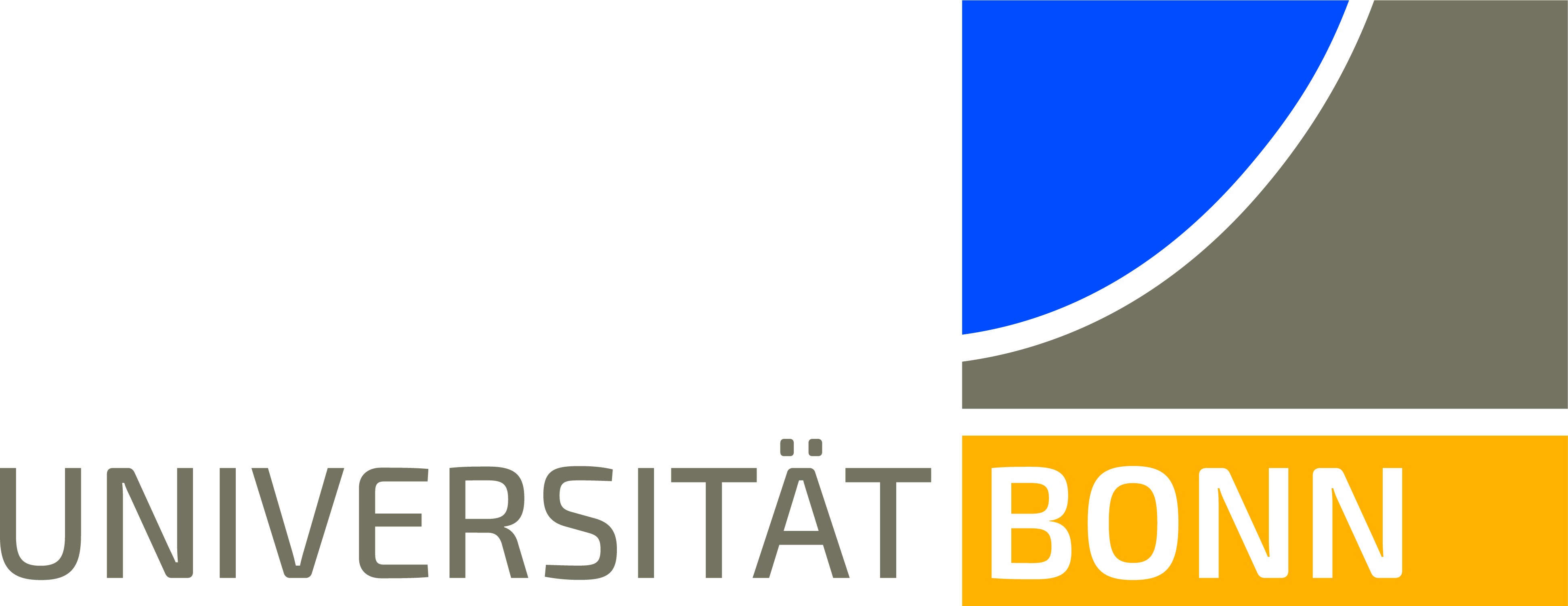 7
Inside Hadrons
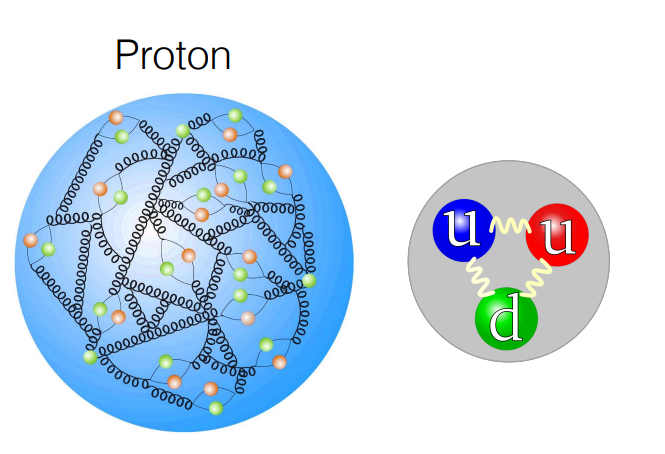 Quarks and gluons collide with each other and produce more quarks and gluons
Sea of quark and antiquark pairs

Most of the body mass is pure kinetic energy of the proton constituents!
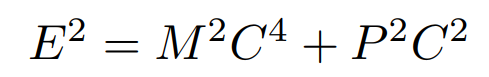 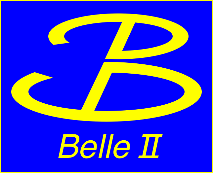 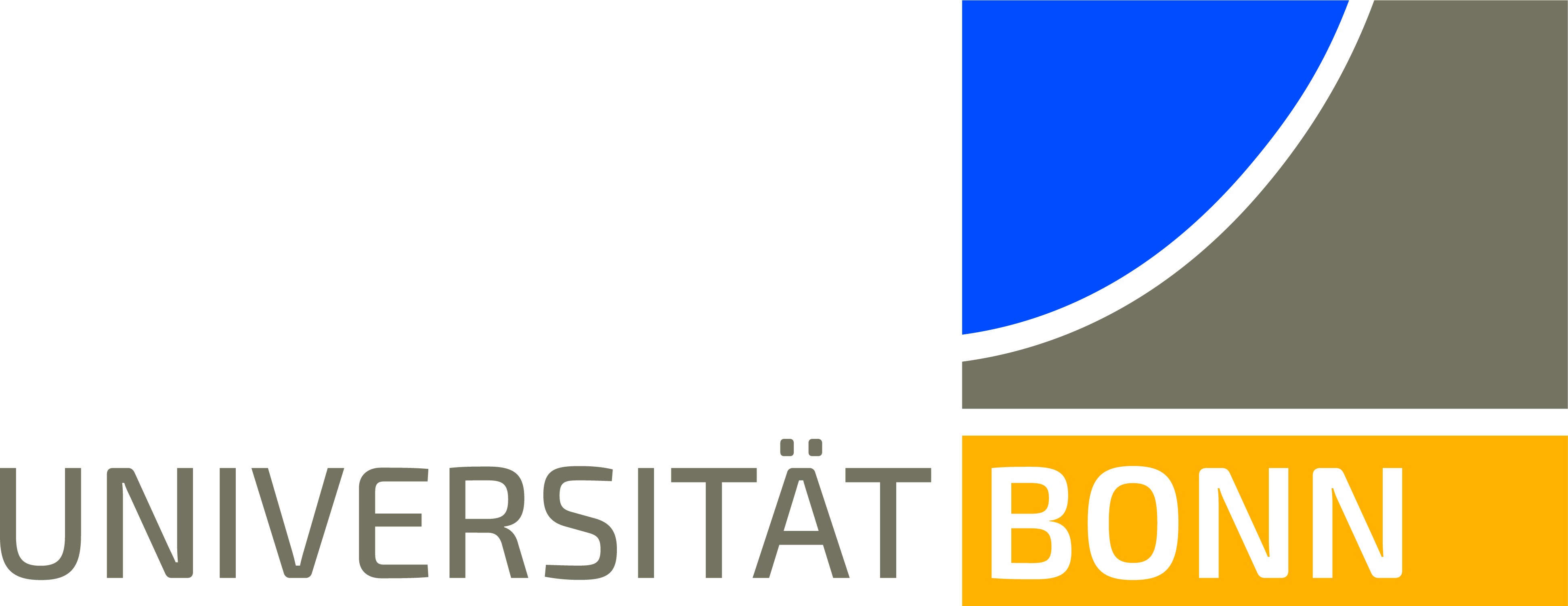 8
Elementary Particles
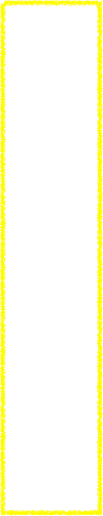 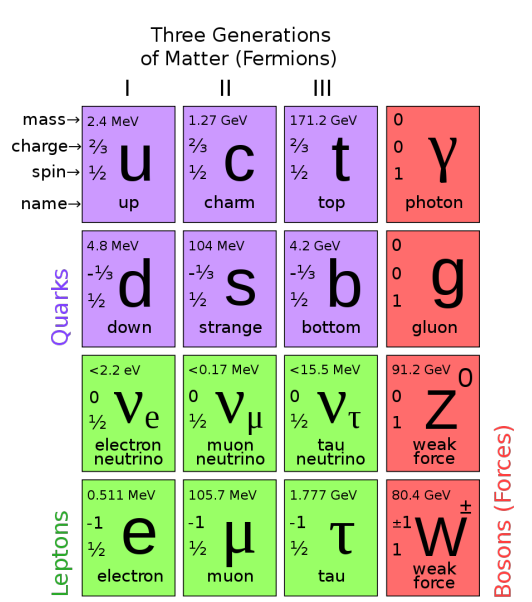 Spin 1/2 particles called fermions:

 Quarks
electric charge 2/3 or -1/3
three colors
cannot be found isolated in nature, must exist as Hadrons in groups of TWO (Mesons) or THREE (Baryons)

 Leptons:
neutrinos, electrically neutral
charged leptons, -1
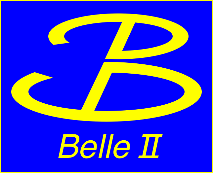 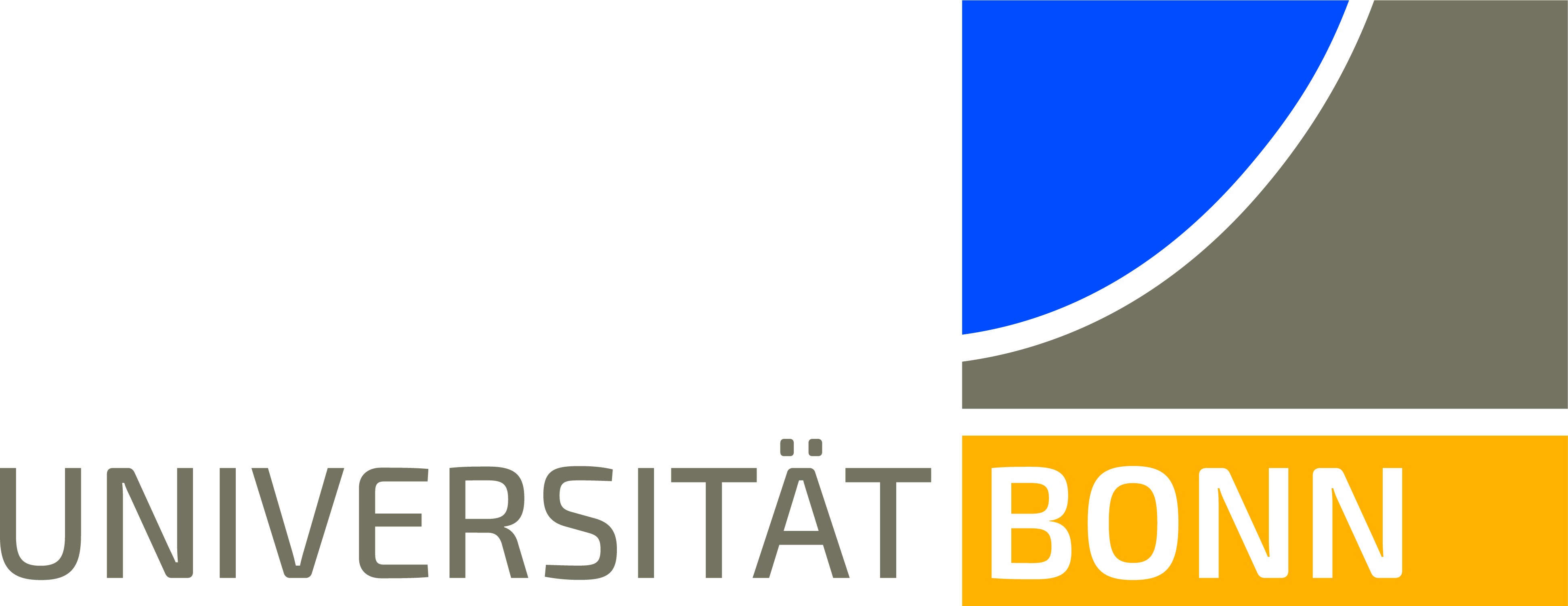 9
mass
stable matter
Quark Colour
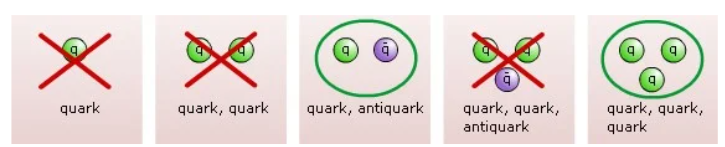 Problems with introducing quarks:
Fractional charge- never seen before
Free quarks are not observable
why we only see those combinations of quarks and antiquarks that have integer charge, and why never q, qq, qqq, or countless other combinations
_
Solution:
Three colour charge- red, blue, green
Three anti-colour charge- magenta, cyan, blue
A particle should be colour neutral- combinations of quark colors would yield “white”
Gluons have two colours
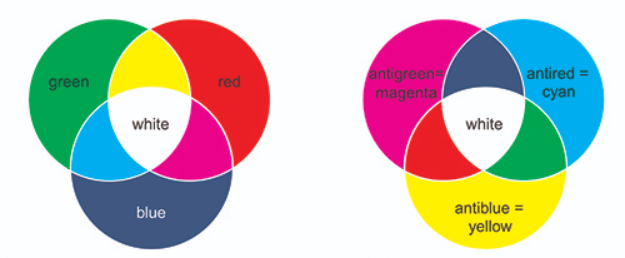 _
Only particles that are color neutral exist which is why only qqq (Baryon) and qq (Meson) are seen
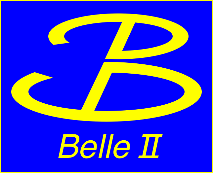 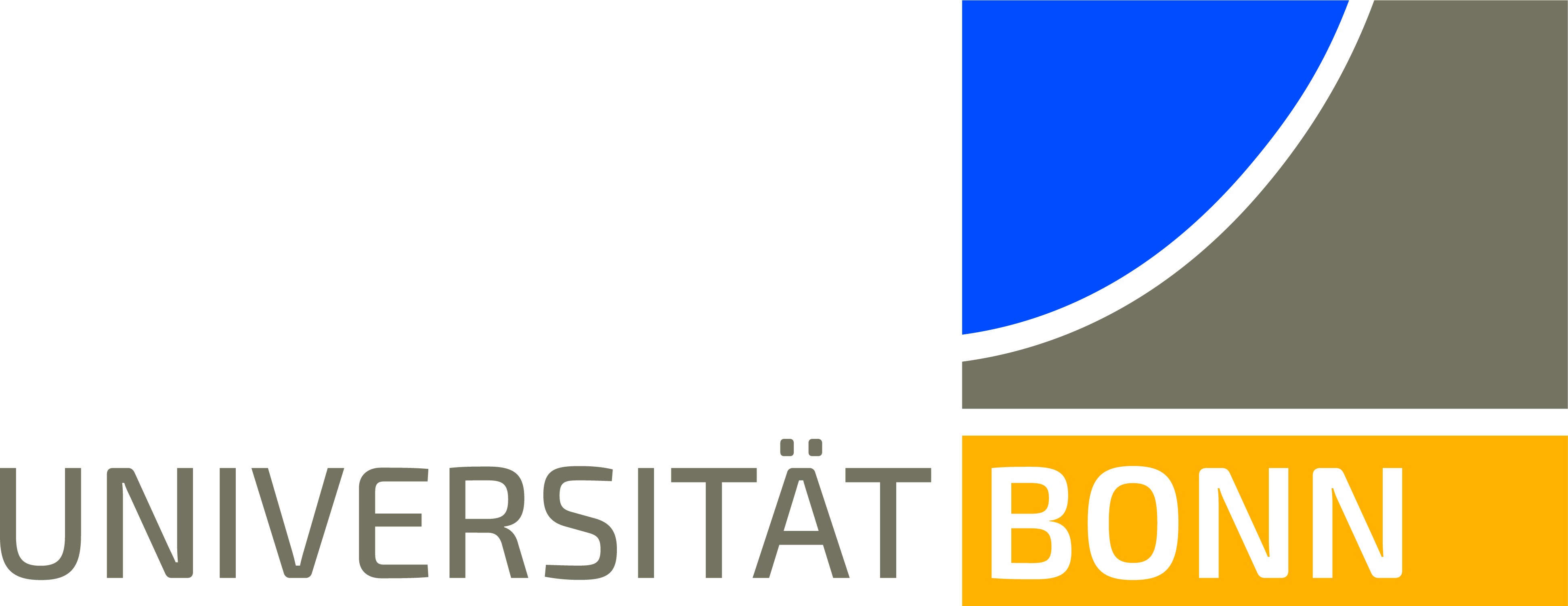 10
Leptons
Neutrinos, electrically neutral
	almost massless 

Charged leptons, -1
	only electrons are stable	muons and tau-leptons are unstable

	Muon (μ) lifetime = 2 × 10⁻⁶ s	Tau (τ) lifetime = 3 × 10⁻¹³ s

	much heavier than electrons
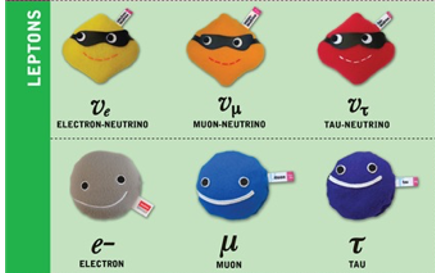 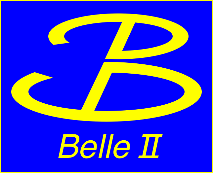 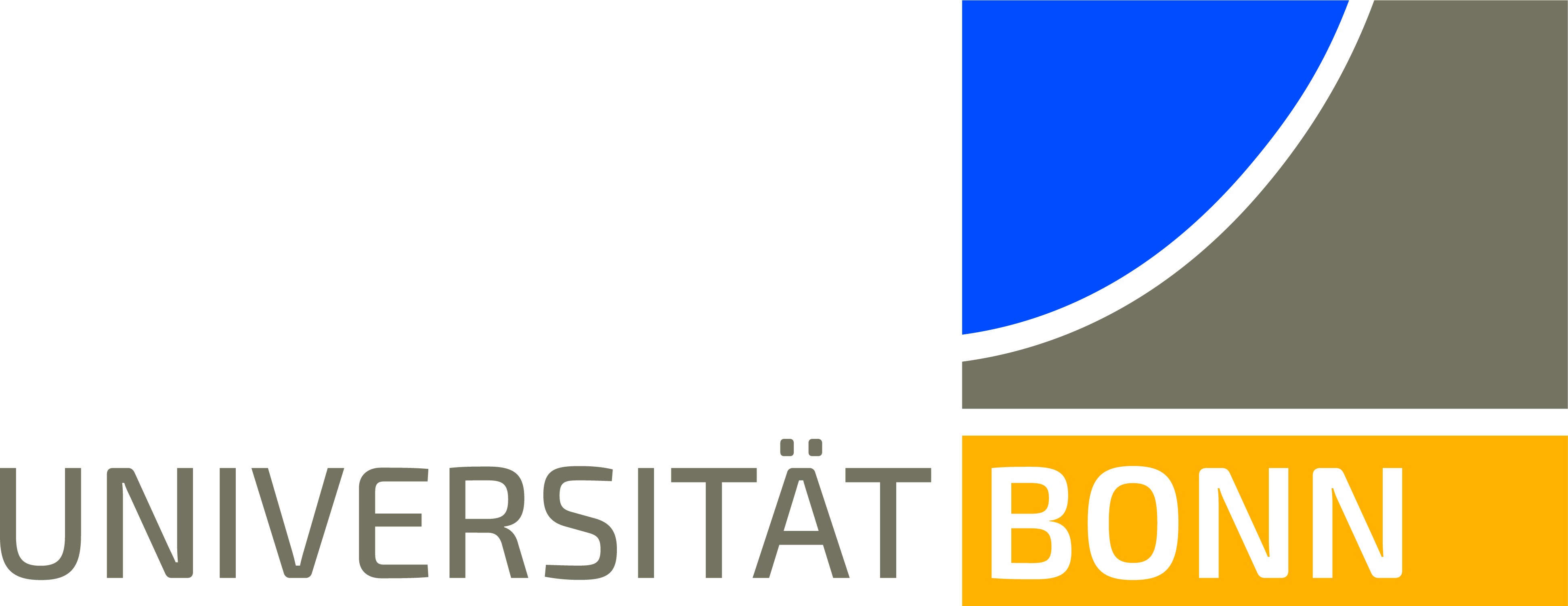 11
Antiparticles
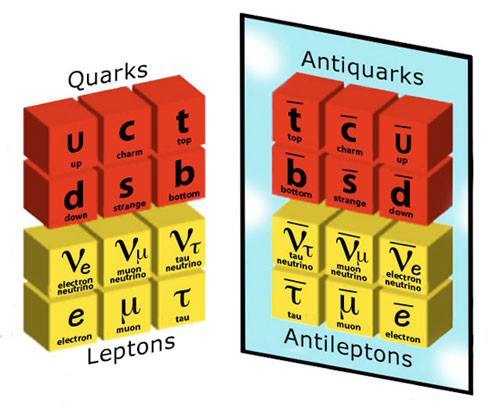 • For every elementary particle there is an anti-particle
• Anti-particles are exactly the same as particles except for the charge
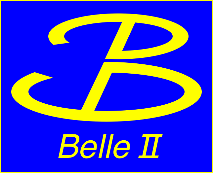 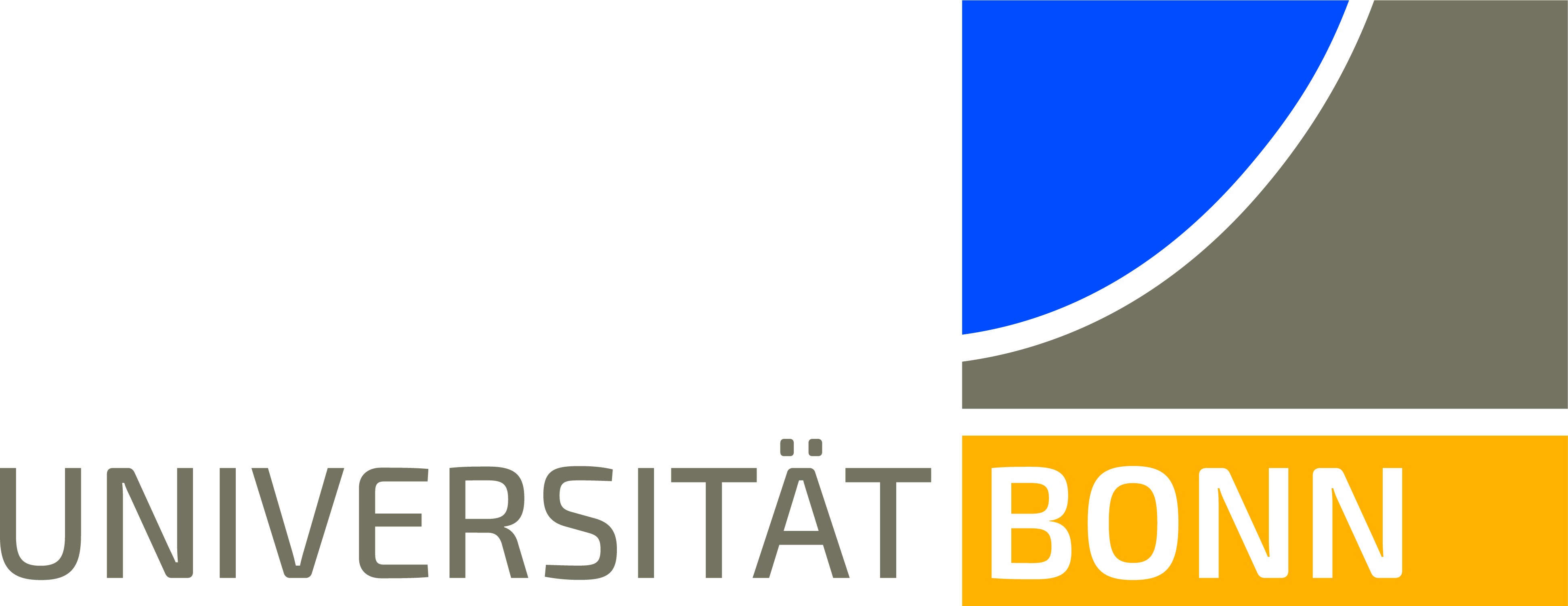 12
Fundamental Forces
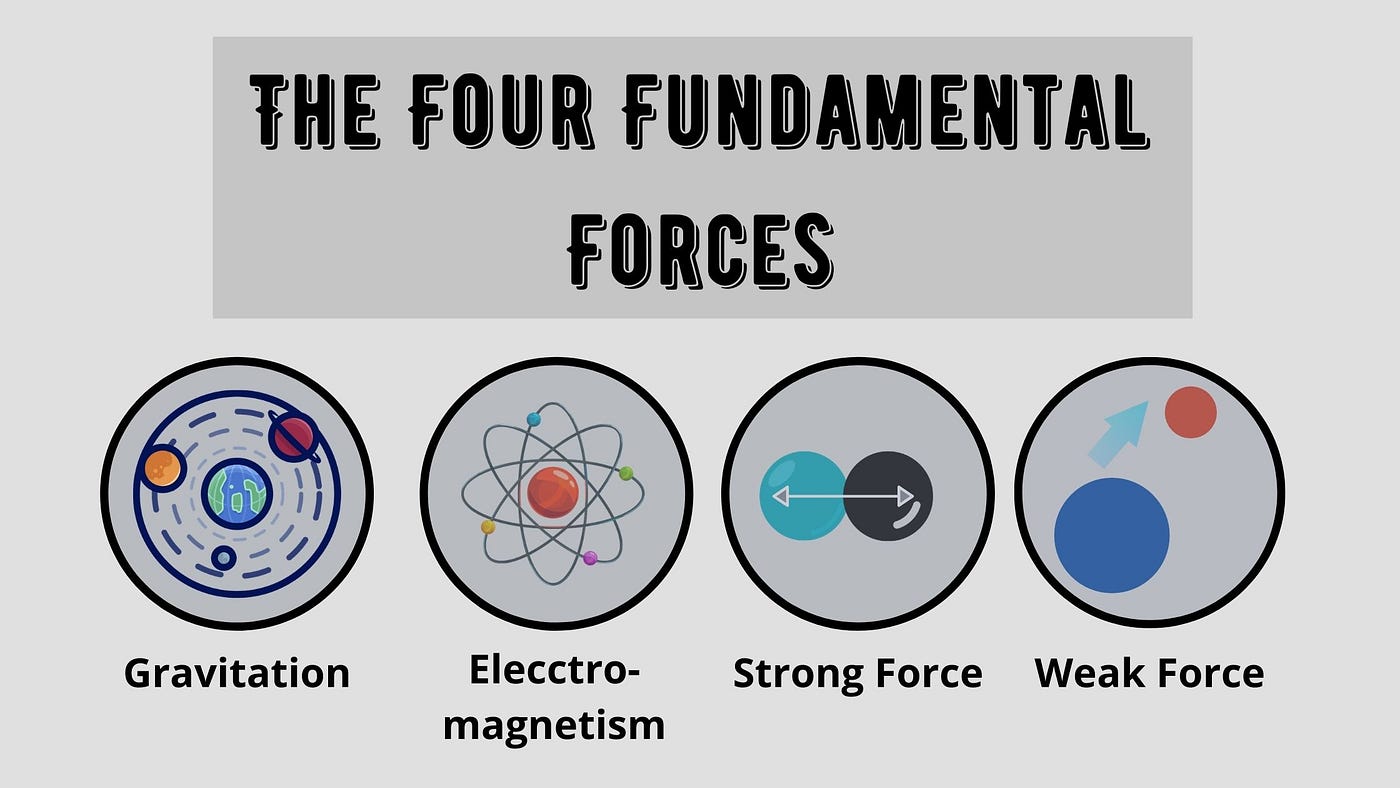 Gravity:• between all objects that carry energy• long-range force related to space and time• responsible for the movements of the planets, stars, and galaxies
Electromagnetic:• between all objects that carry electric charge• long-range force and well described by Maxwell’s equations
Strong force:• between all objects that carry colors (only quarks)• short range force ~ 1 fm• holds quarks together inside hadrons• the stability of the nuclei (glues protons together)
Weak Force:• between quarks and leptons, including neutrinos• short range force ~ .001 fm• for radioactive decay
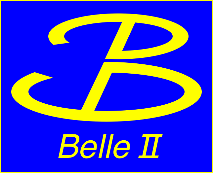 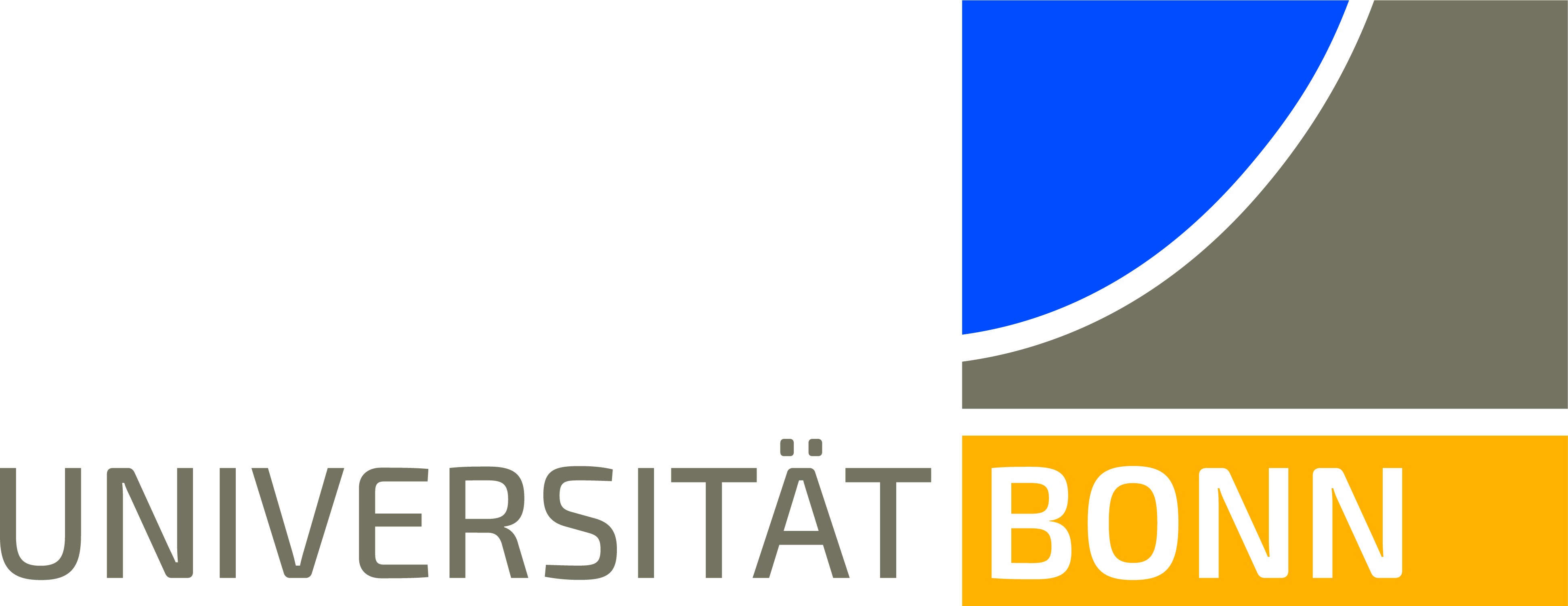 13
Interactions
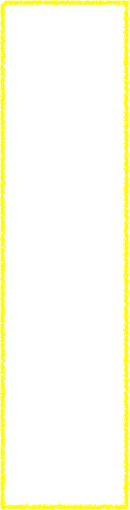 Interactions mediated by messenger particles known as Bosons
Bosons have integer spin
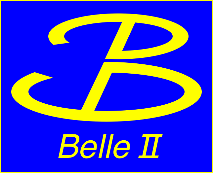 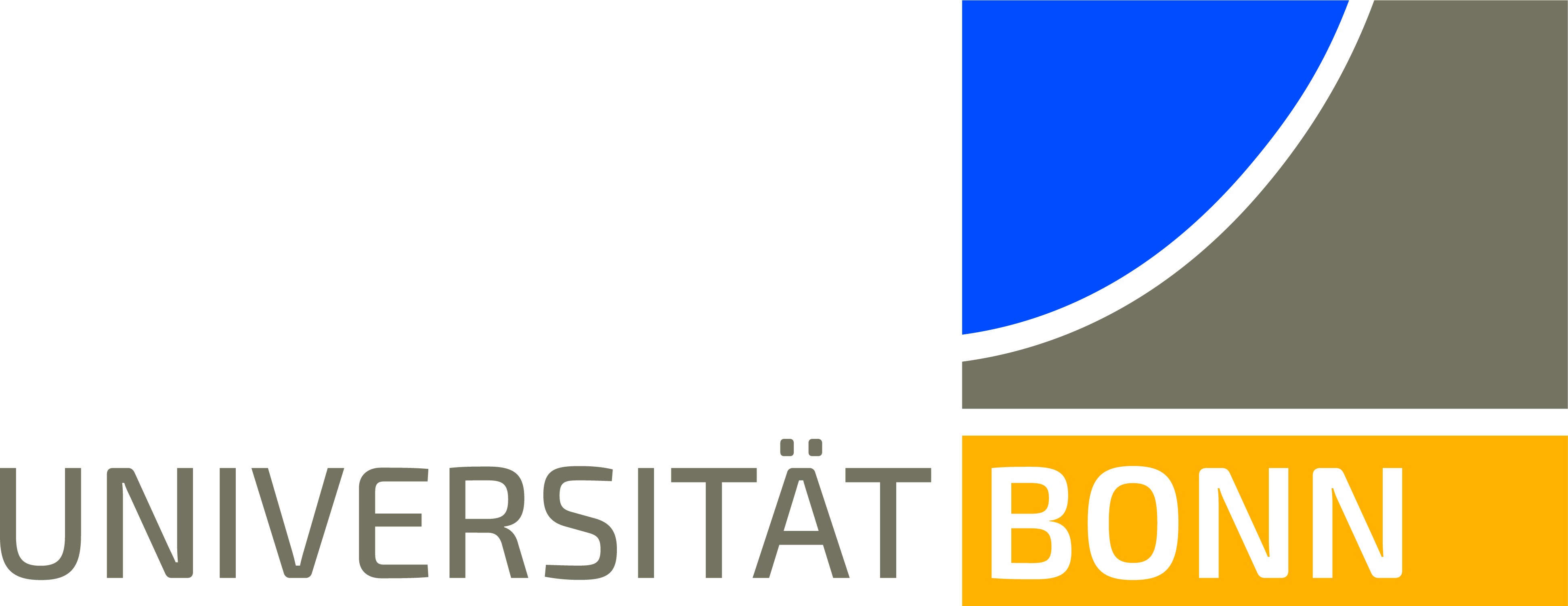 14
Feynman Diagrams
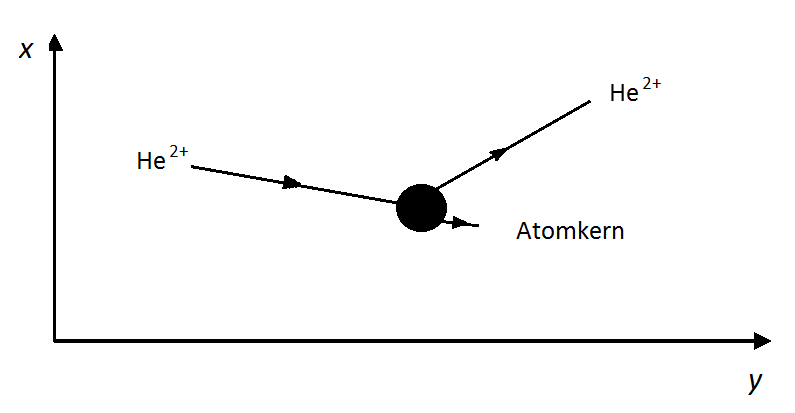 representation of interactions
Analogy: Exchange of a messenger particle
Instead of field line: Messenger particle
Precursor: x-y diagram
Feynman diagram: x-t diagram (time from left to right)
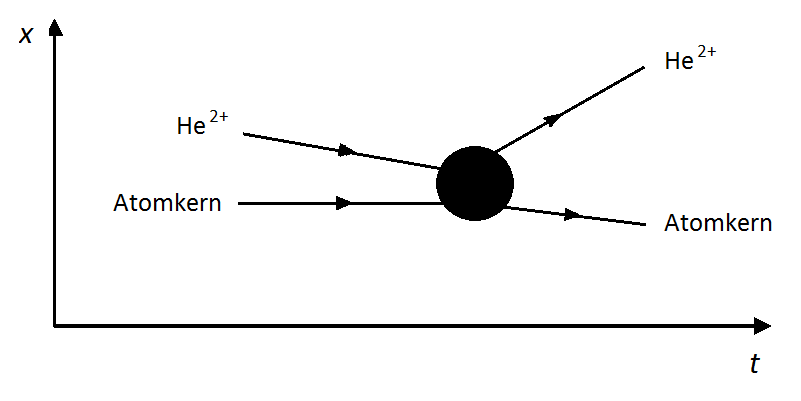 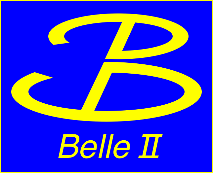 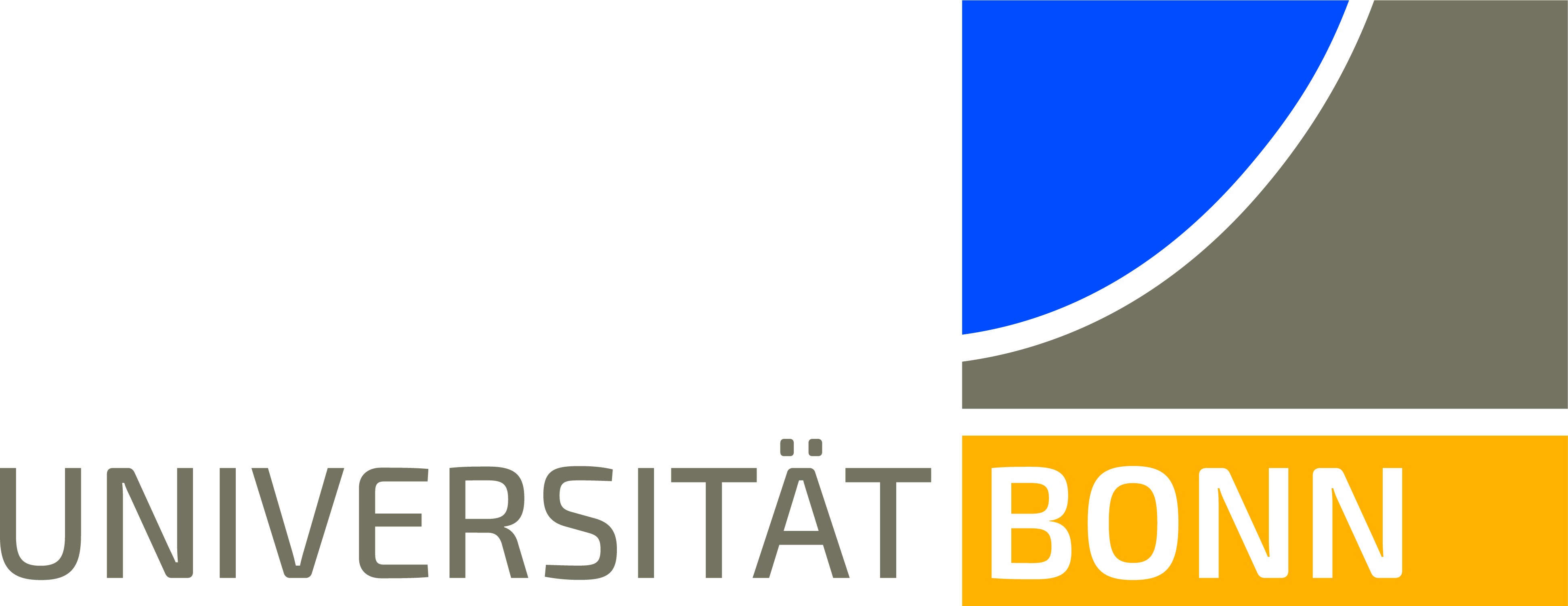 15
Feynman Diagram- Rules
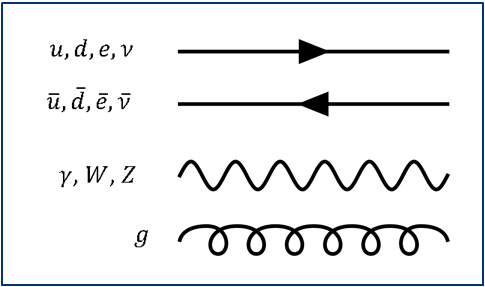 interaction
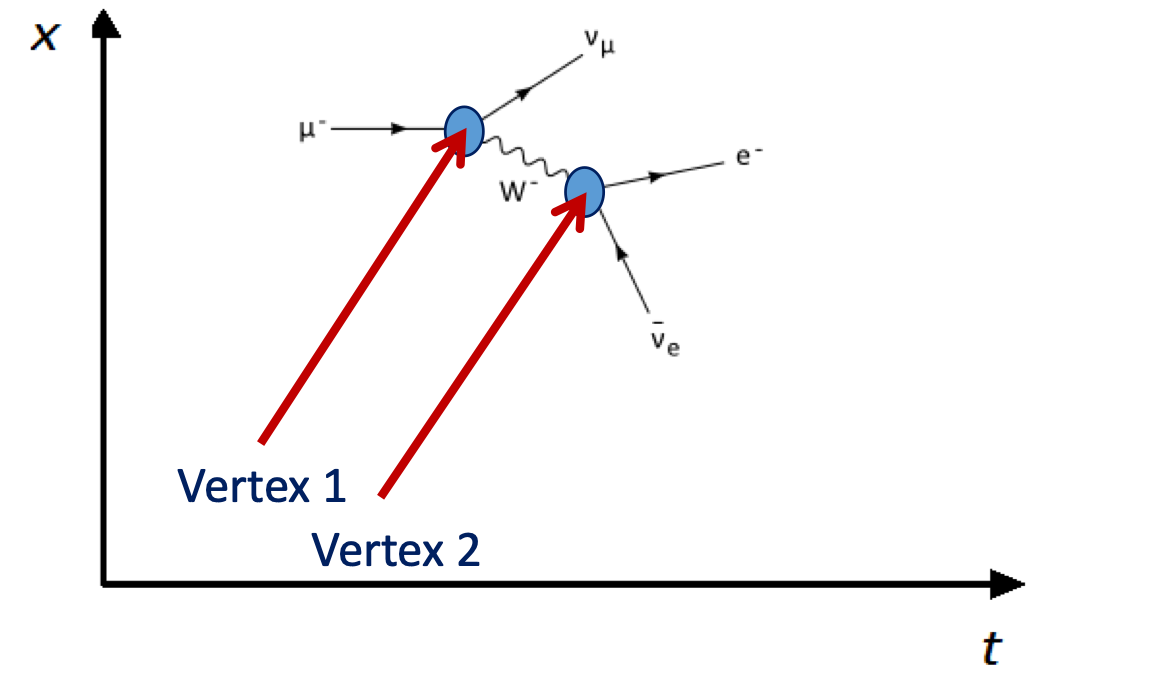 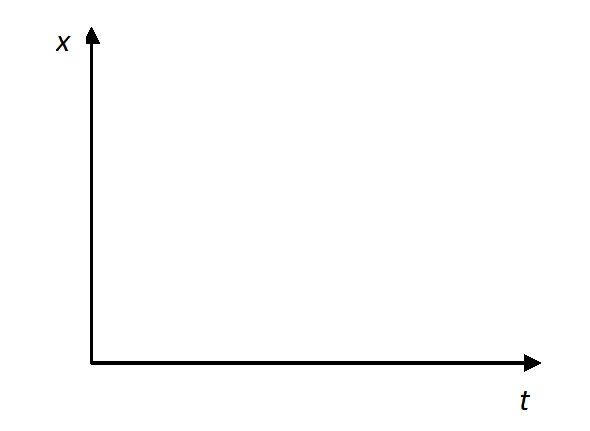 diagram
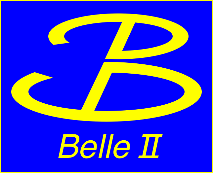 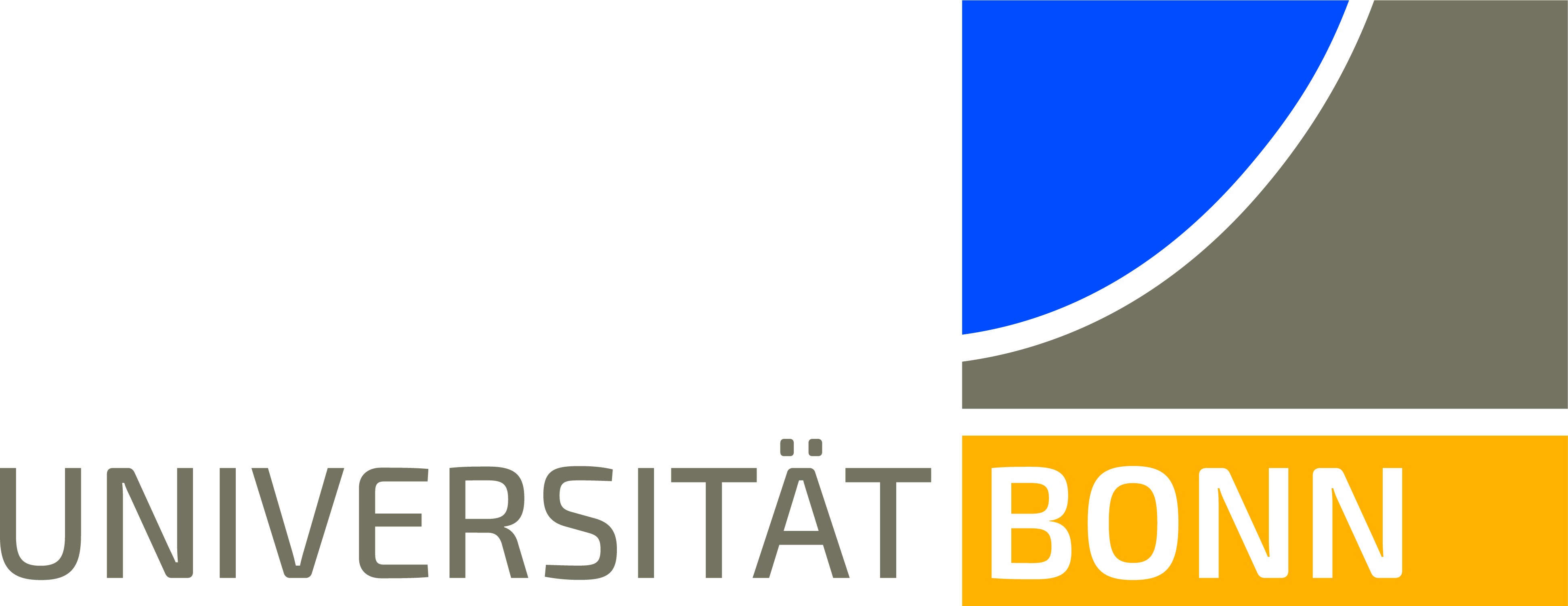 16
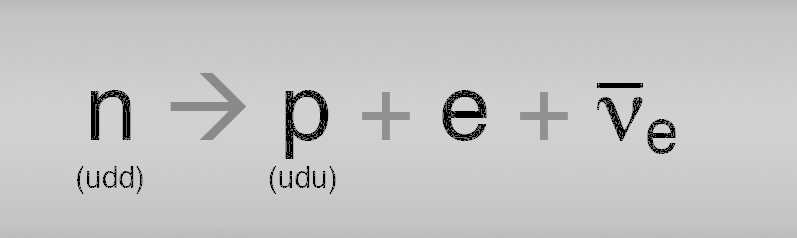 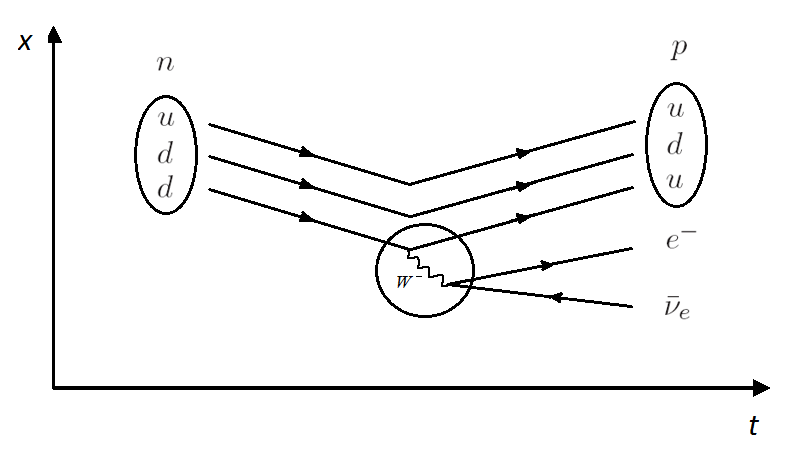 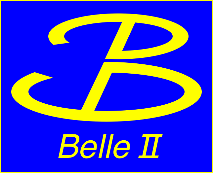 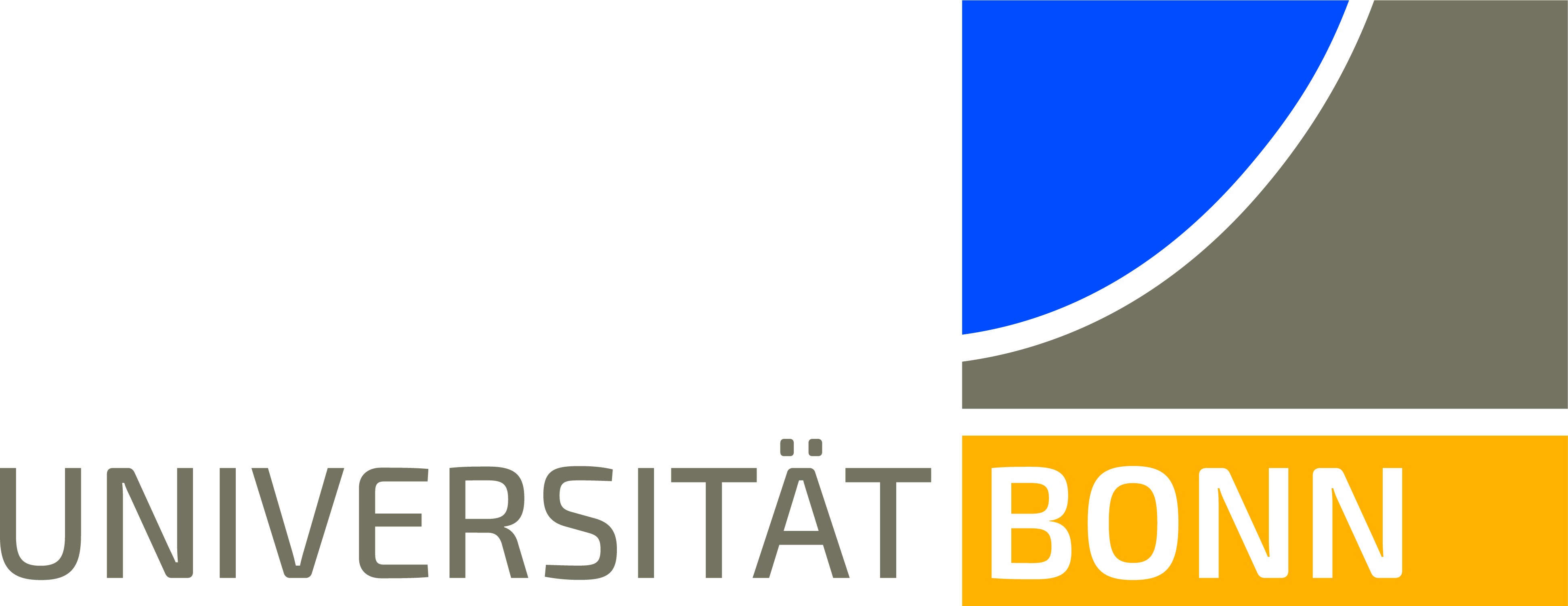 17
Beta Decay and W Boson
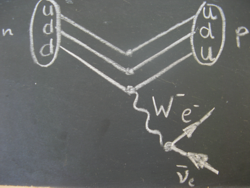 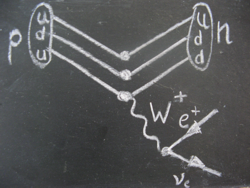 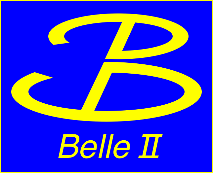 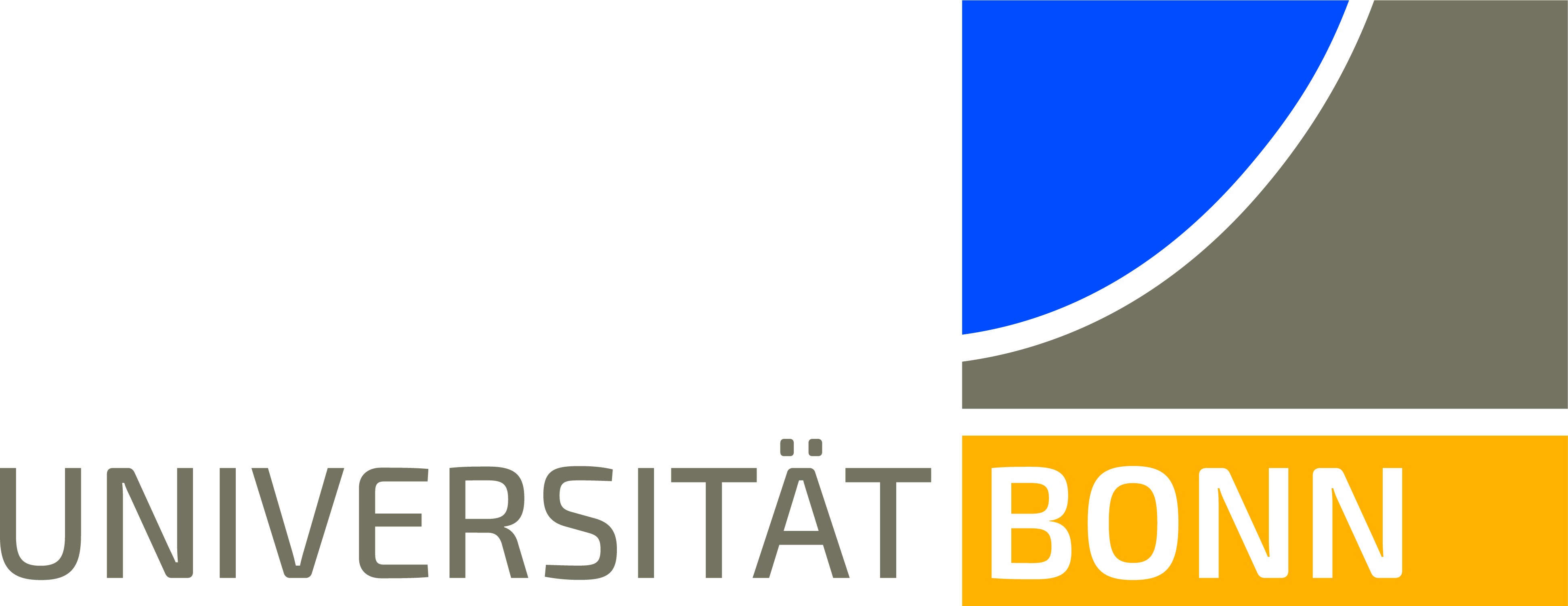 18
Higgs Particle
• Peter Higgs predicted in 1964 the existence of a particle with spin 0• This particle plays an important role in SM









• In 2012 this particle was discovered by ATLAS and CMS Collaborations with a mass of 125 GeV
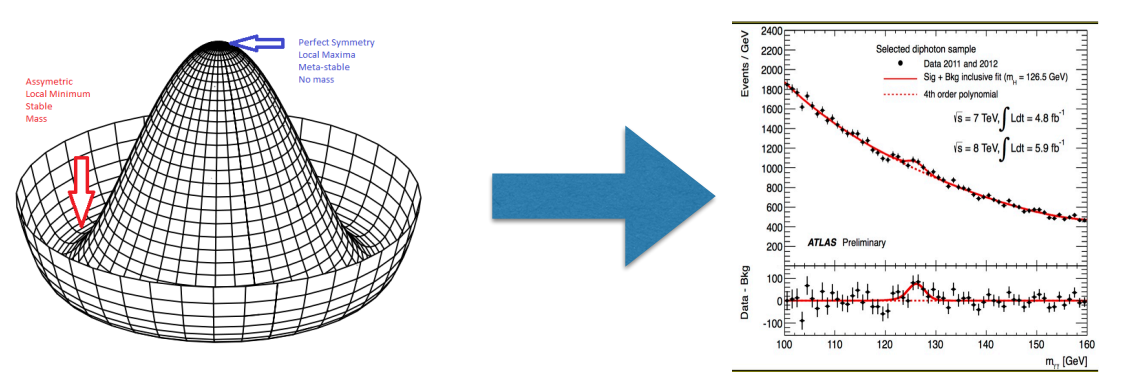 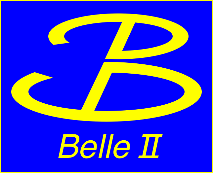 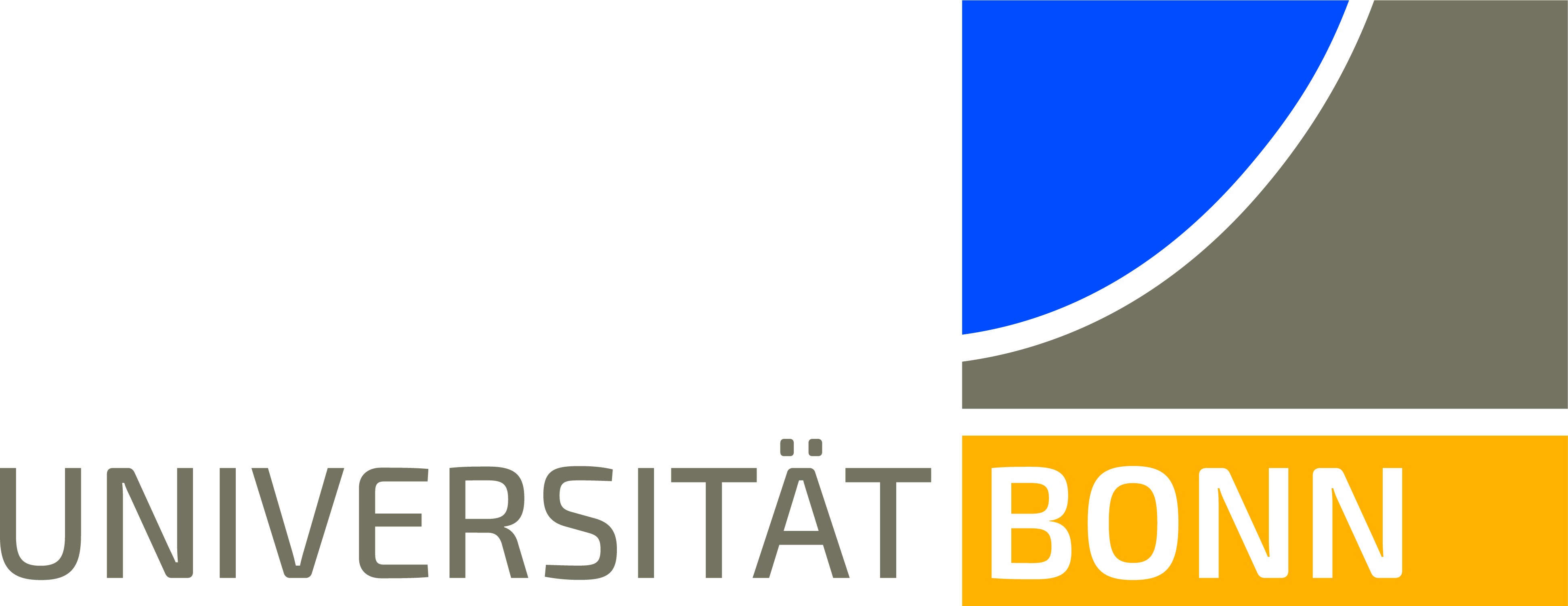 19
Higgs Boson
Universe is permeated by Higgs field, an invisible field that exists everywhere
 Initially, all particles in the SM are massless
 Particles interact with Higgs field, and the strength of this interaction determines their mass
 Gauge bosons: The weak force carriers gain mass by interacting with the Higgs field, explaining why the weak force is short-range
 Fermions: Through Yukawa interactions, fundamental particles like quarks and leptons acquire mass
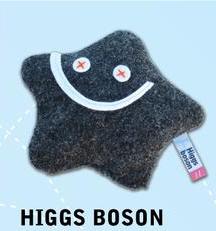 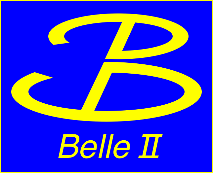 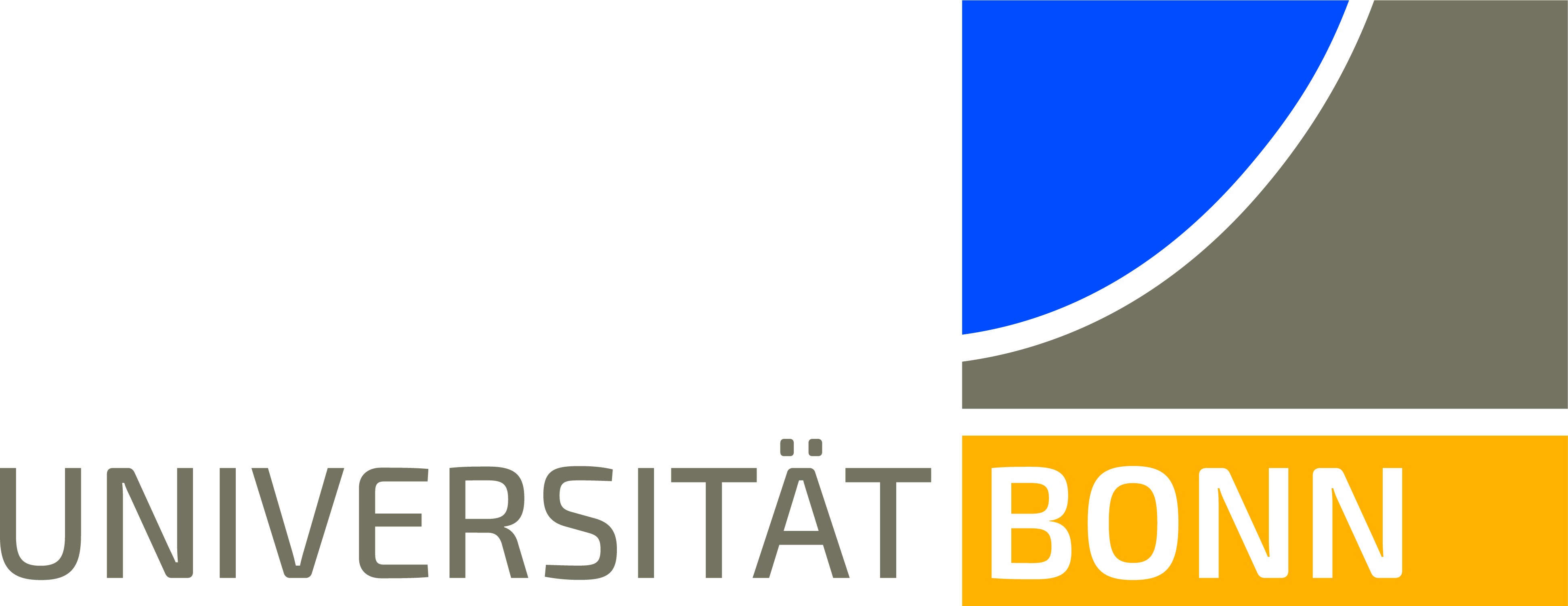 20
Beyond the Standard Model
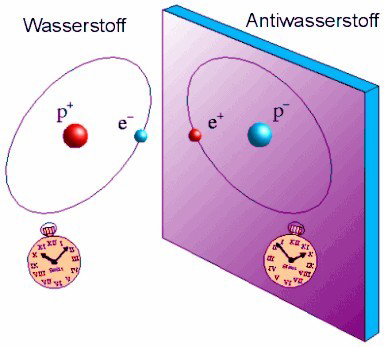 Our universe consists of matter
Matter can only be created together with anti-matter
There should be as much matter as anti-matter (exact symmetry)


Where did the anti-matter go?
Is the symmetry broken?
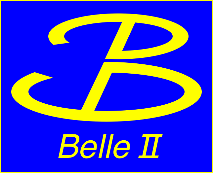 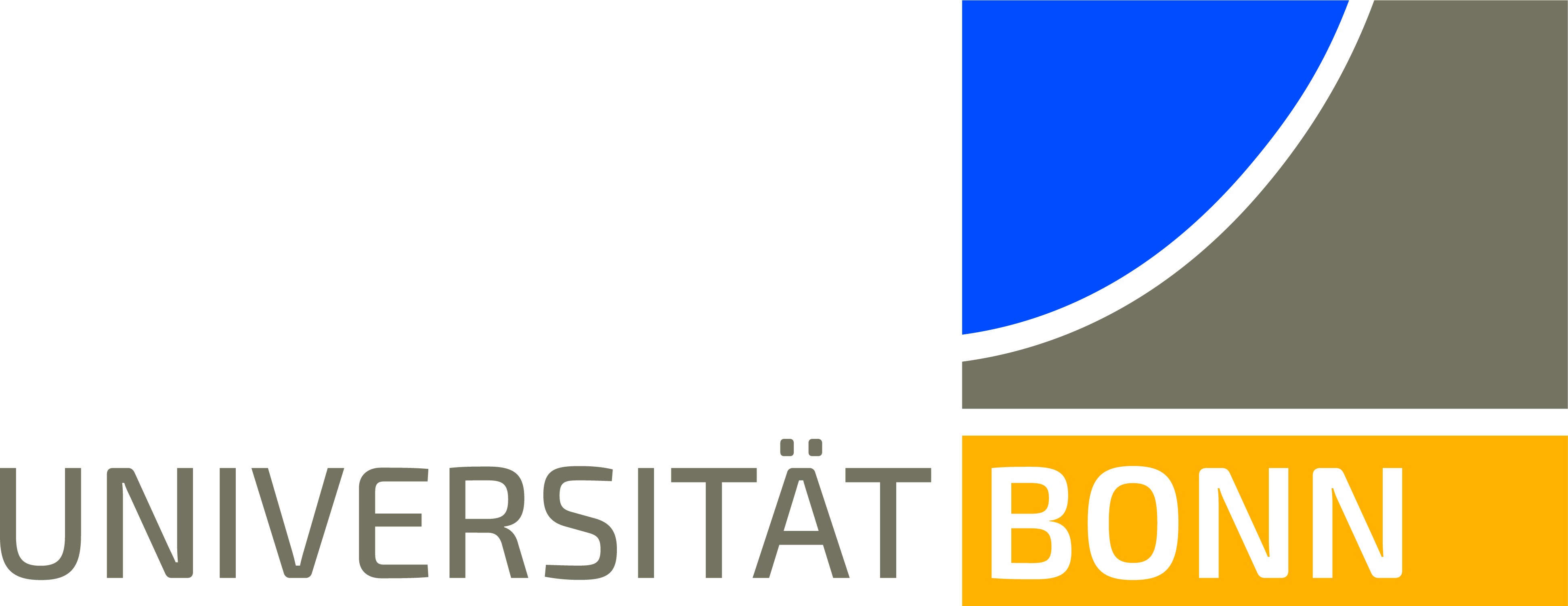 21
Beyond the Standard Model
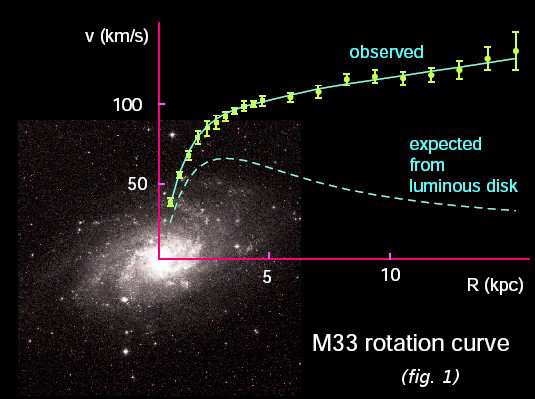 Galaxies rotate faster than calculated

 There must be additional invisible mass (dark matter)!

 Accelerated expansion of the universe

 Unknown force that drives everything apart (dark energy)!
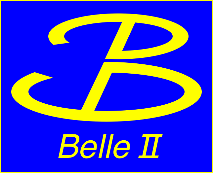 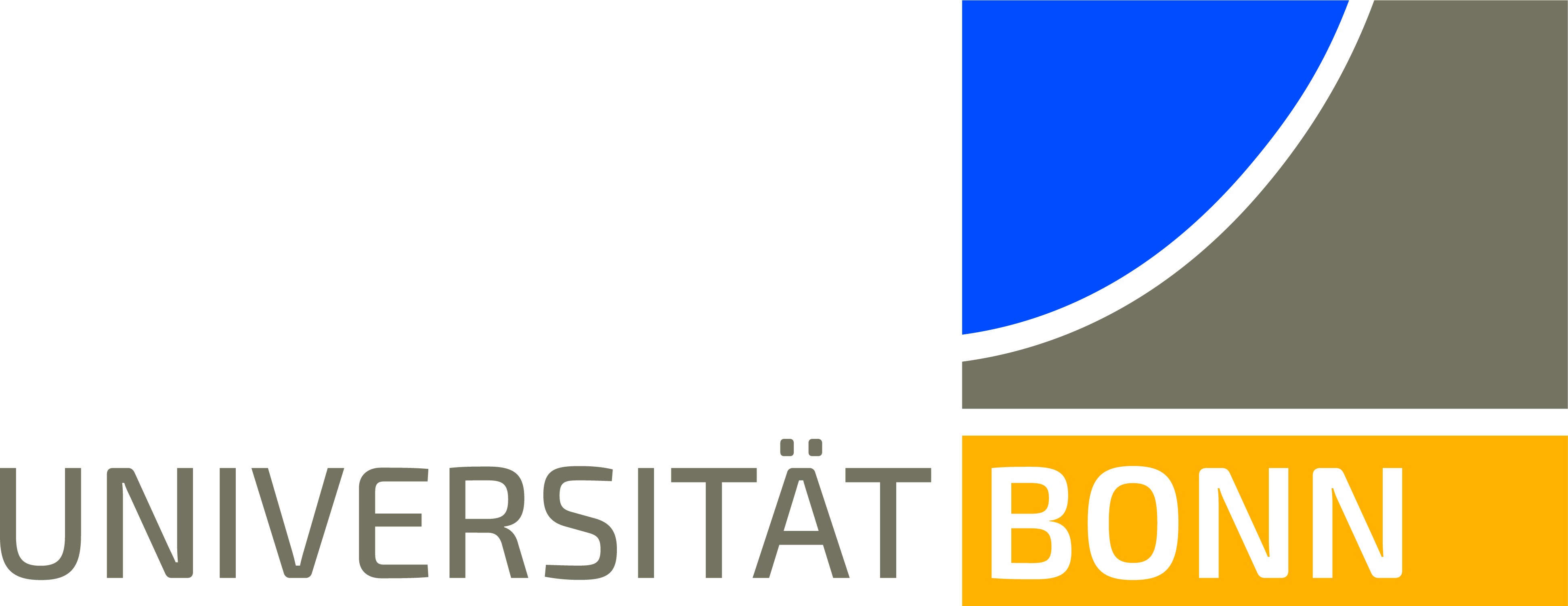 22
Unanswered Questions: Still far from clear
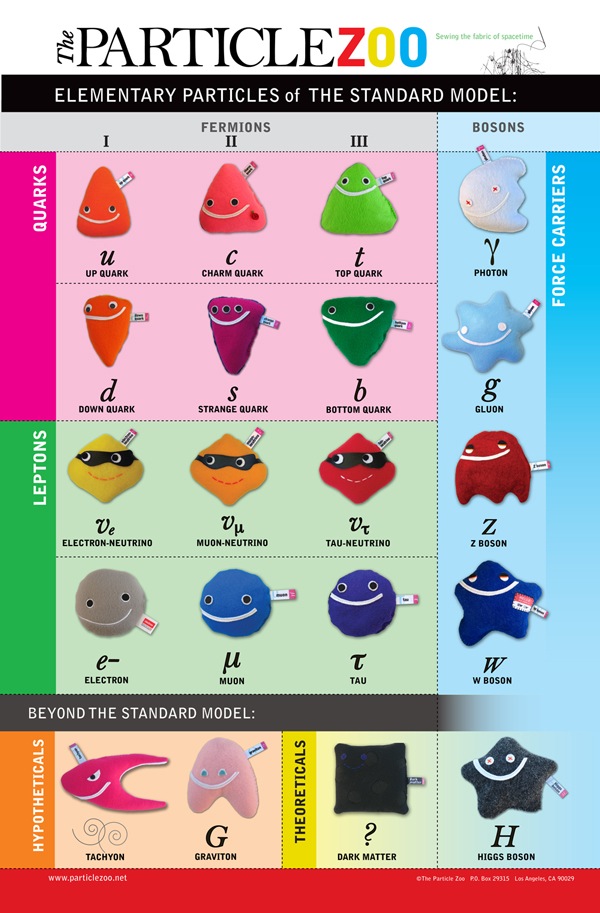 How to unify gravity with standard model?

Why is the matter-antimatter symmetry broken?

What particles is dark matter made of?
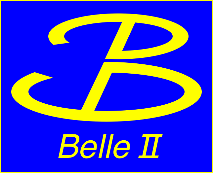 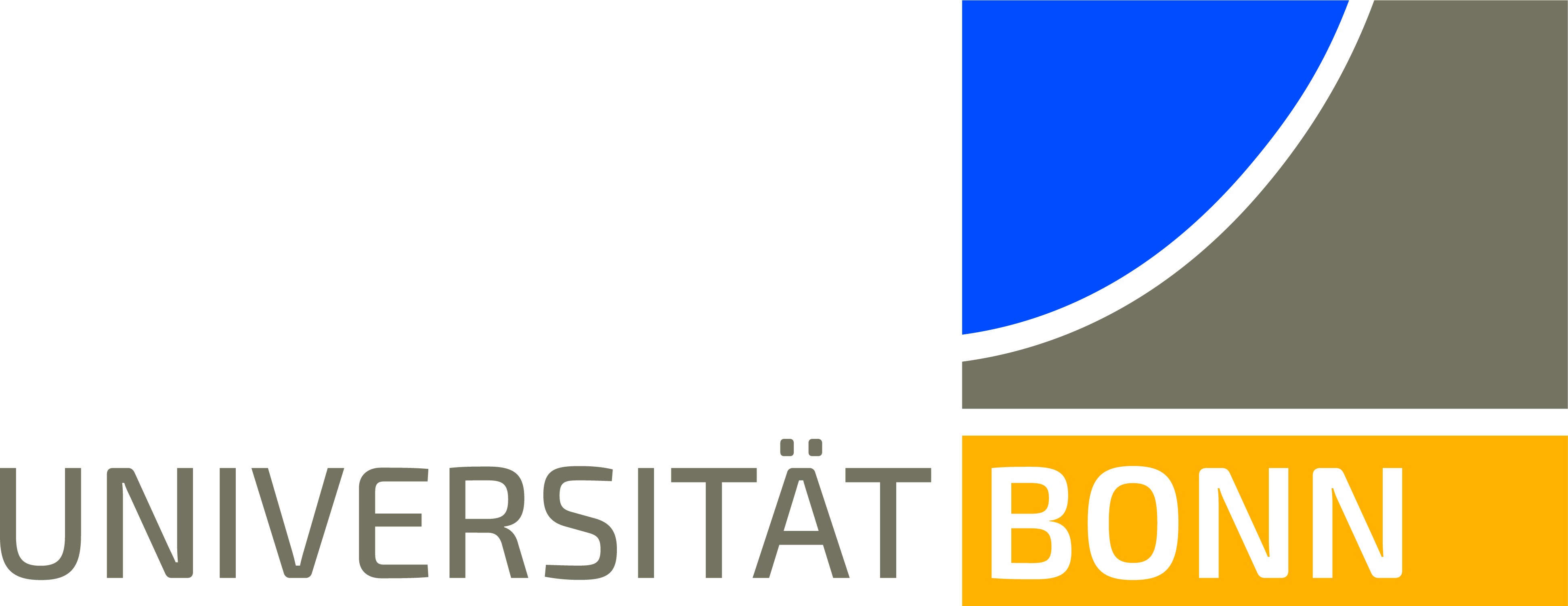 23
Summary
The “Standard Model" describes previous experiments with excellent accuracy: 3 families of quarks and leptons. They can be arranged in a system due to their properties.
Forces between particles are transferred by messenger particles. These messenger particles are also elementary particles
Open questions remain:
What is dark matter?
What is dark energy?
Why did only matter remain after the Big Bang?
To answer these, we need more research
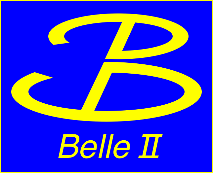 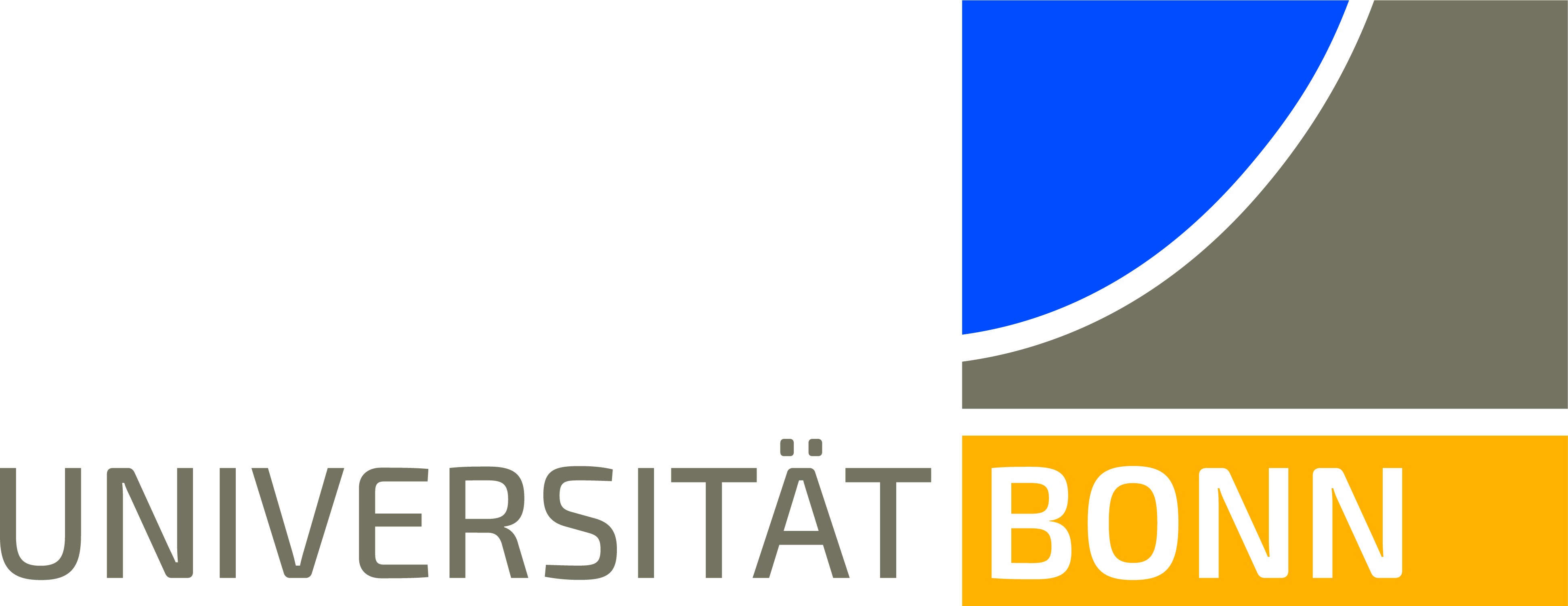 24
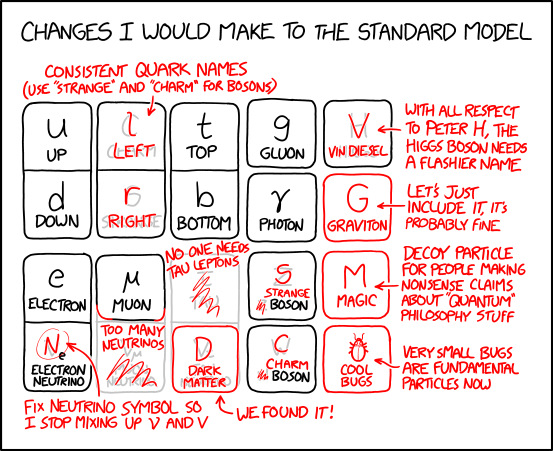 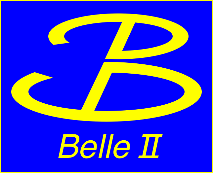 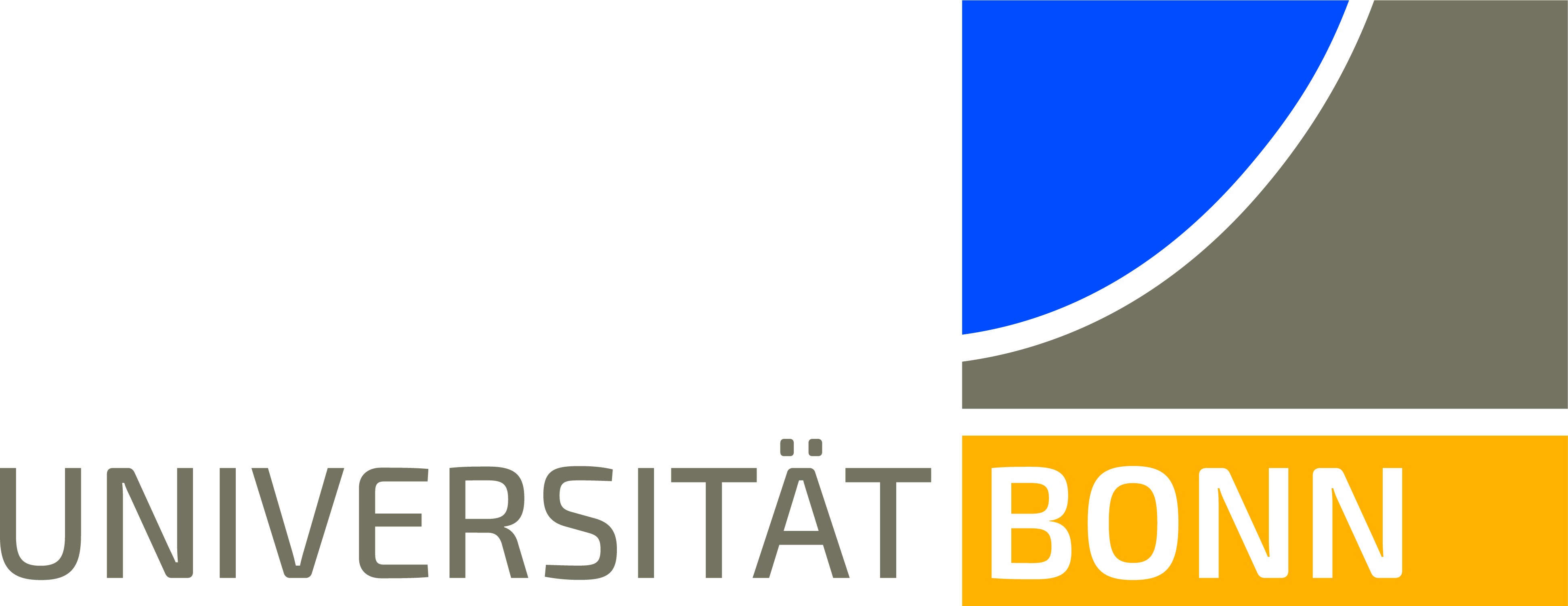 25
Particle collisions
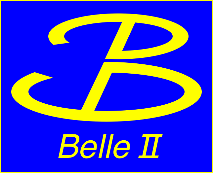 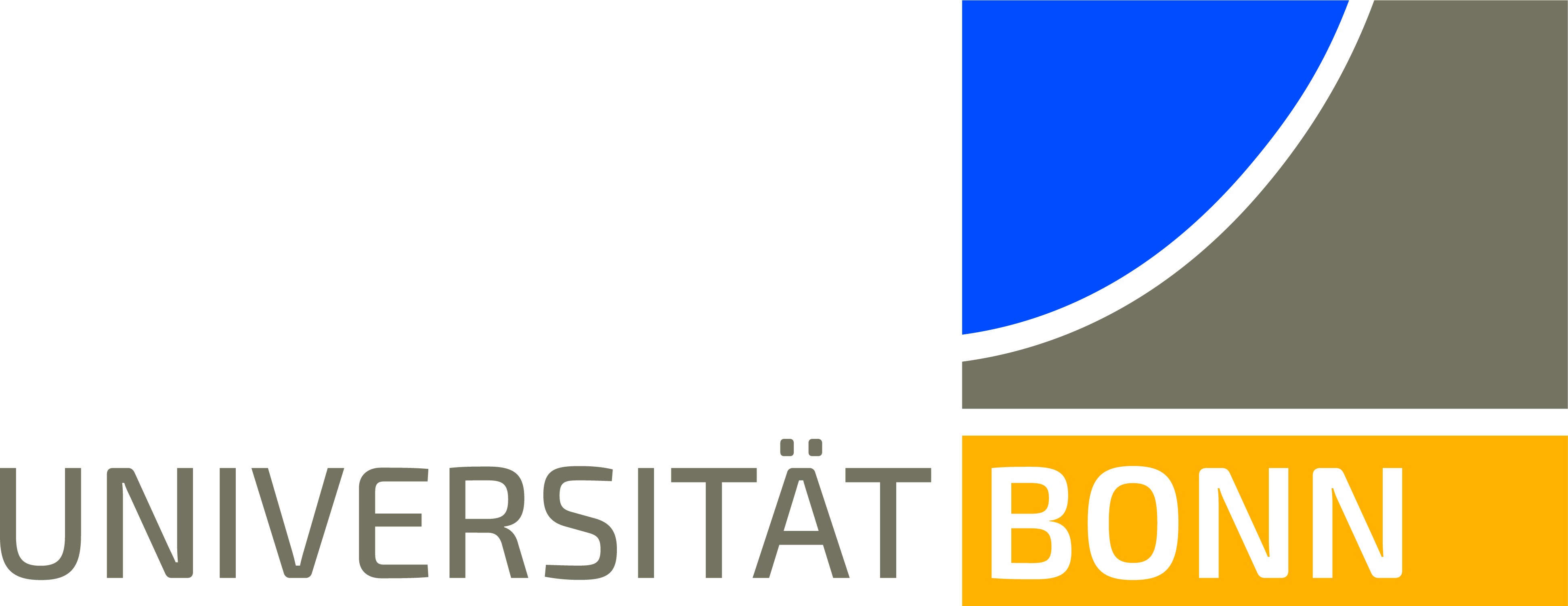 26
When particles collide… new particles are formed
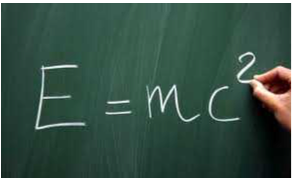 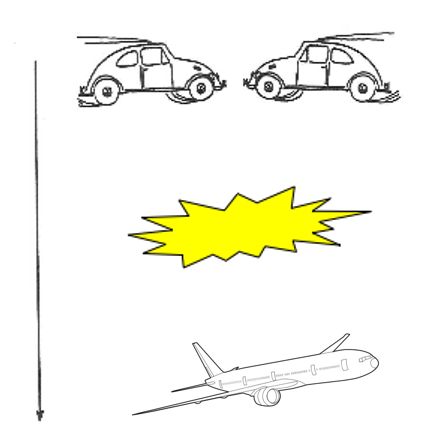 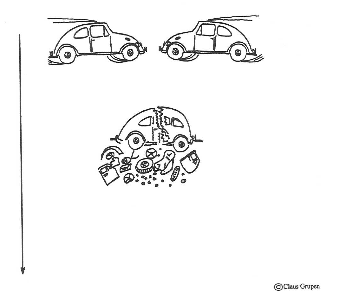 more energy
⬇︎
more/heavier particles
Quarks/anti-quarks, leptons/anti-leptons
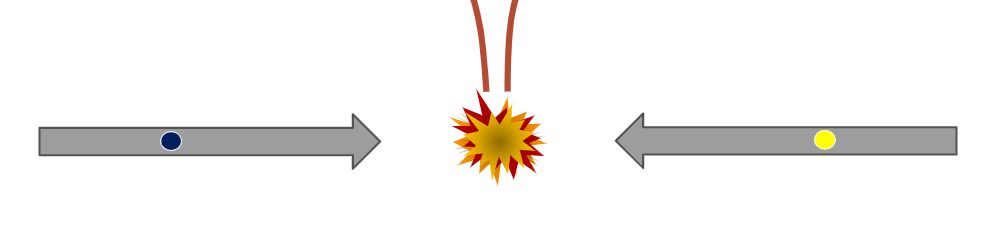 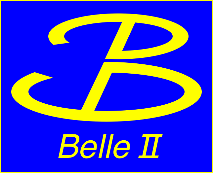 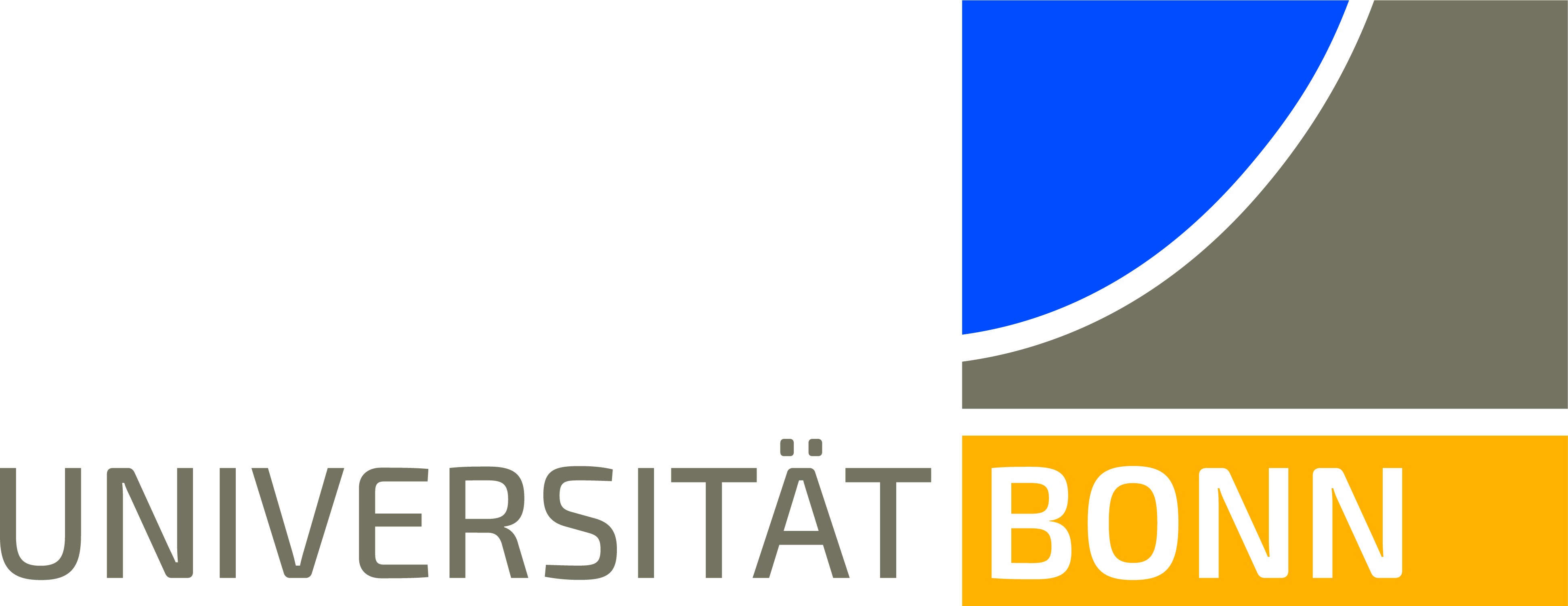 27
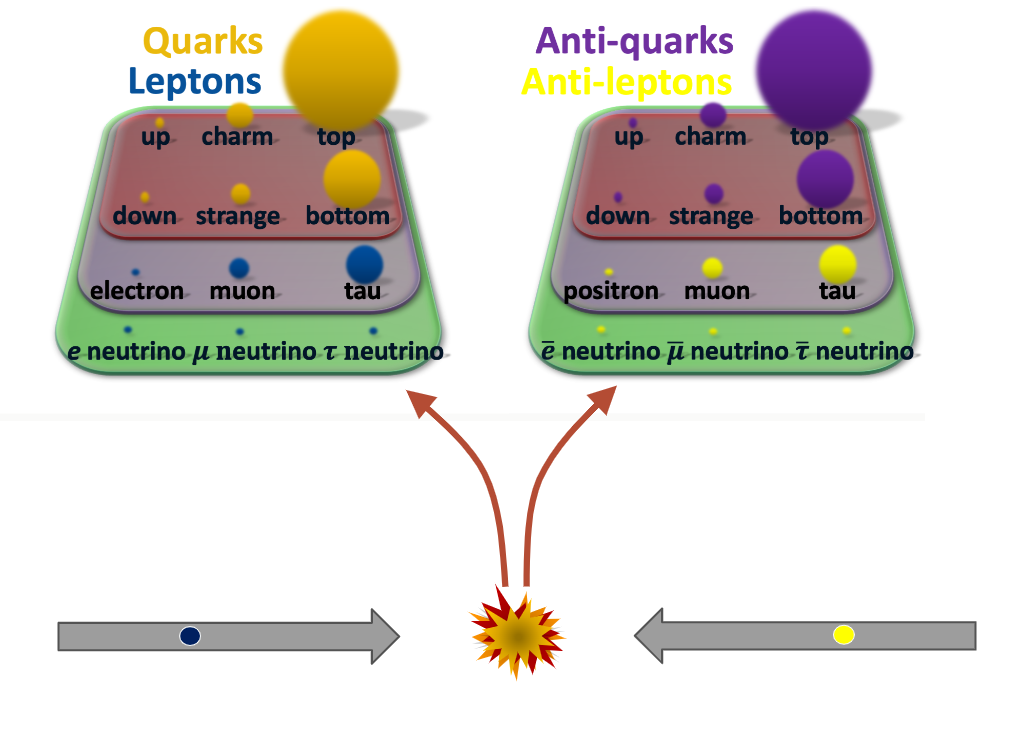 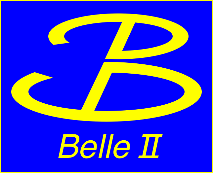 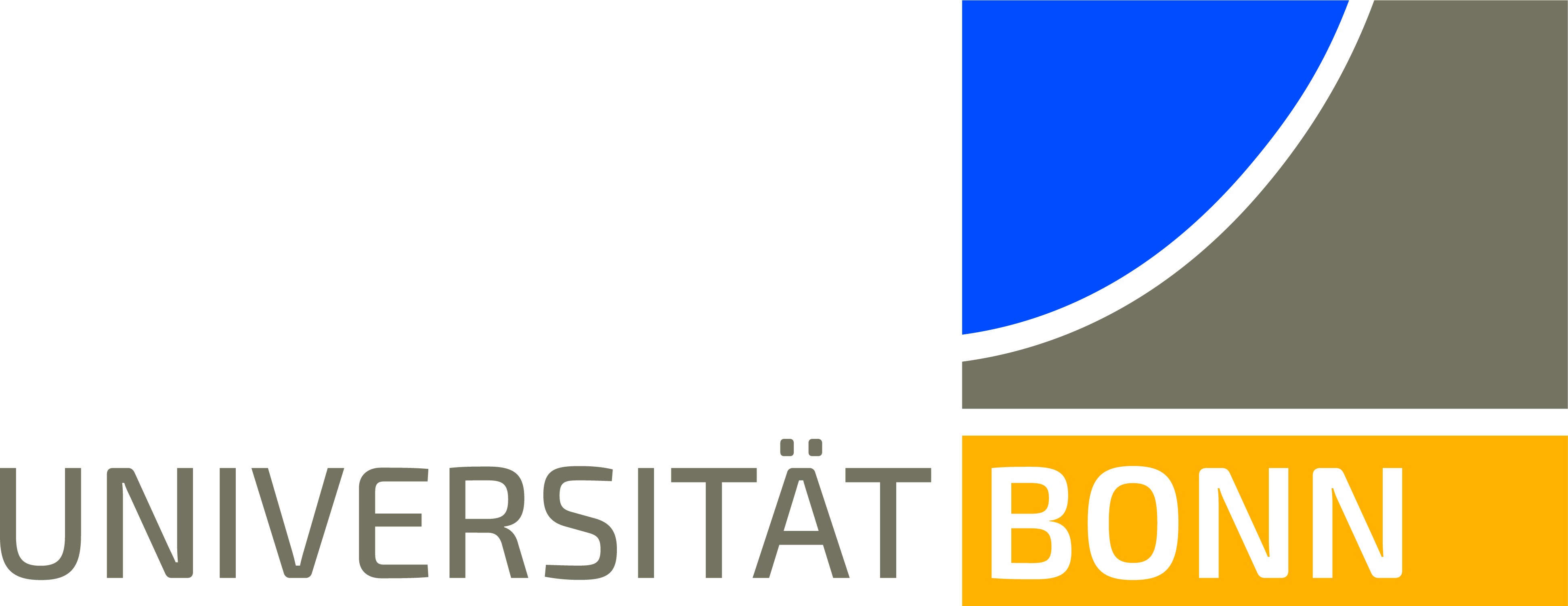 28
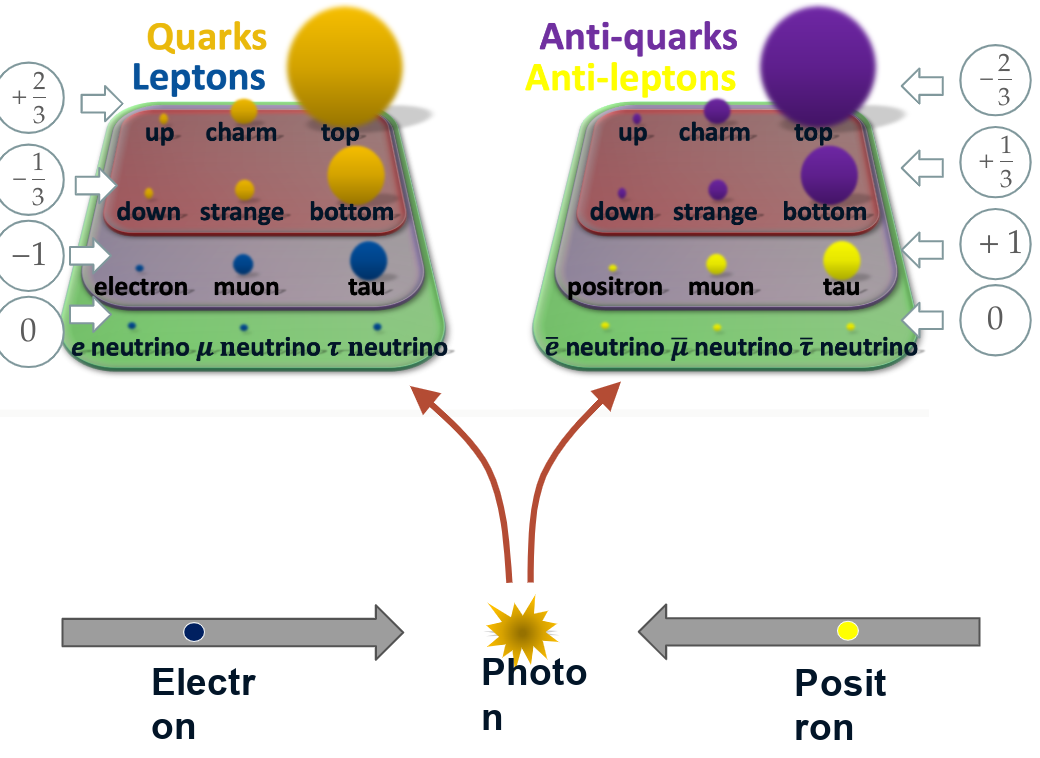 Photon
Electron
Positron
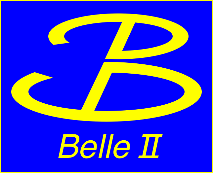 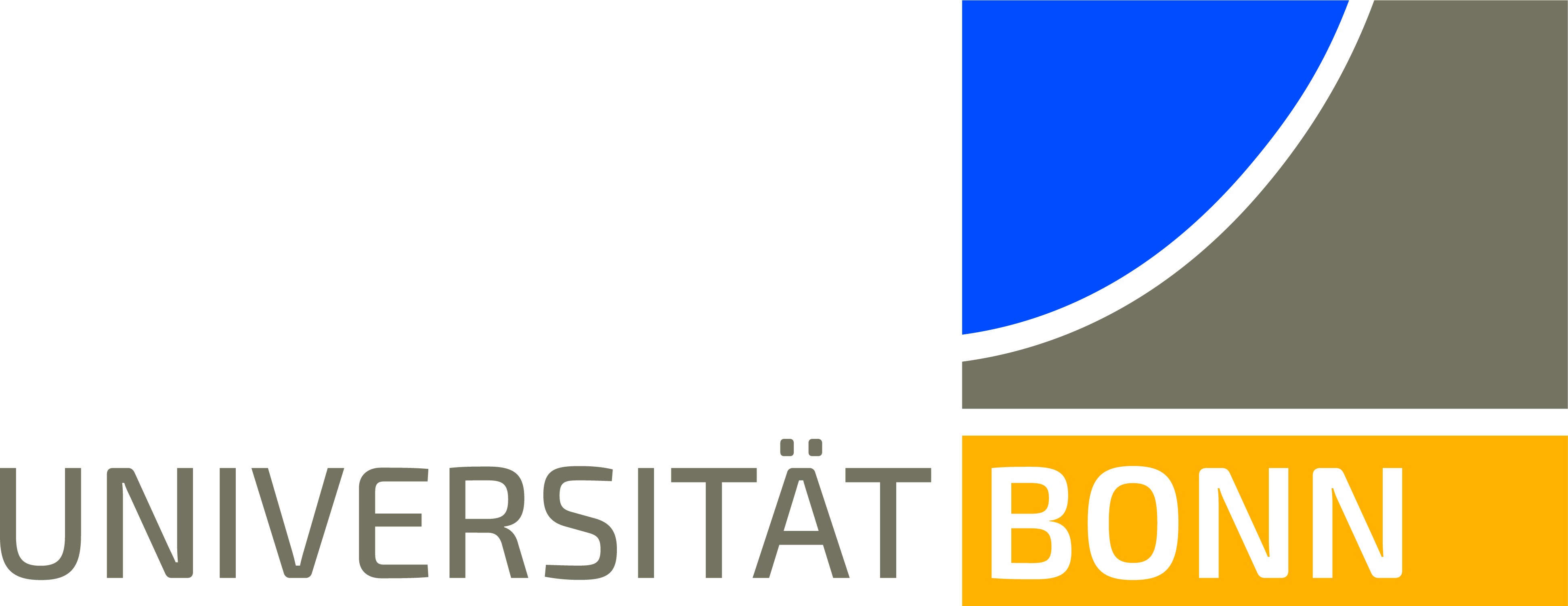 29